Bioquímica Clínica
Unidad 1: Diagnóstico de laboratorio en trastornos del metabolismo de Carbohidratos
1.1. Encuadre Pedagógico/Bioenergética y metabolismo
1.1.1. Generalidades de la Bioenergética y metabolismo
1.1.2. Técnicas de análisis – Dosificación de glucemia basal y a al azar

1.2. Metabolismo normal de los carbohidratos
1.2.1. Metabolismo normal de los carbohidratos
1.2.2. Técnicas de análisis – Dosificación de Glucosa post prandial
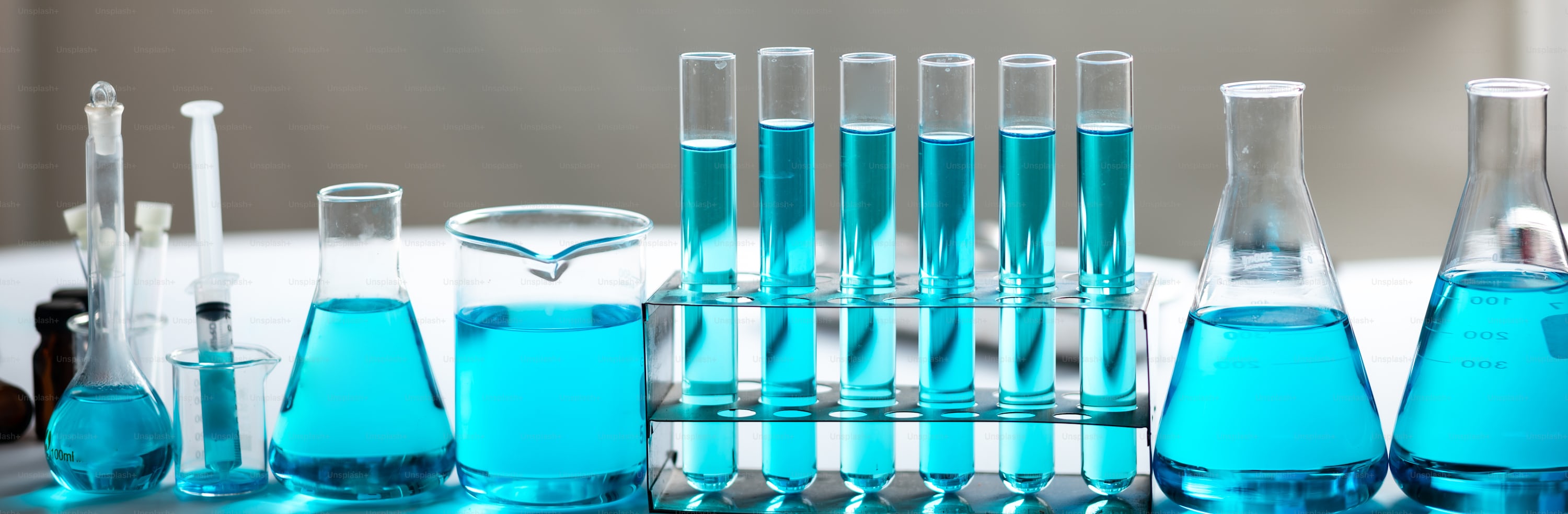 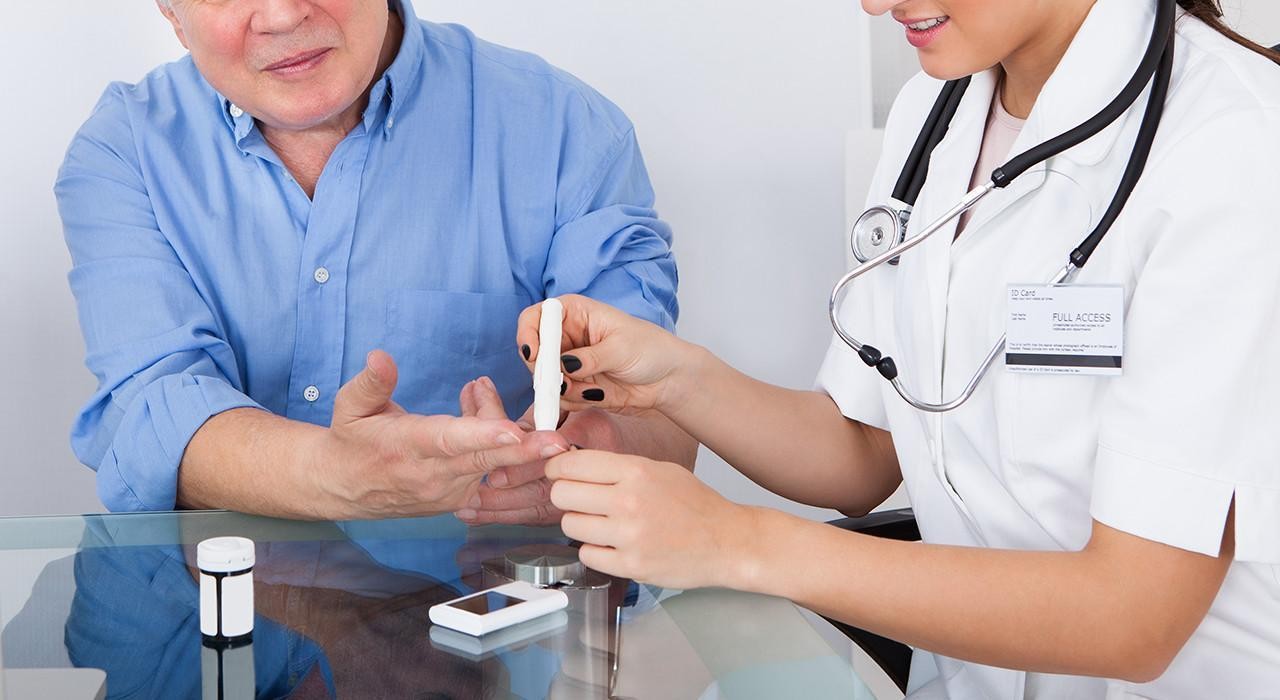 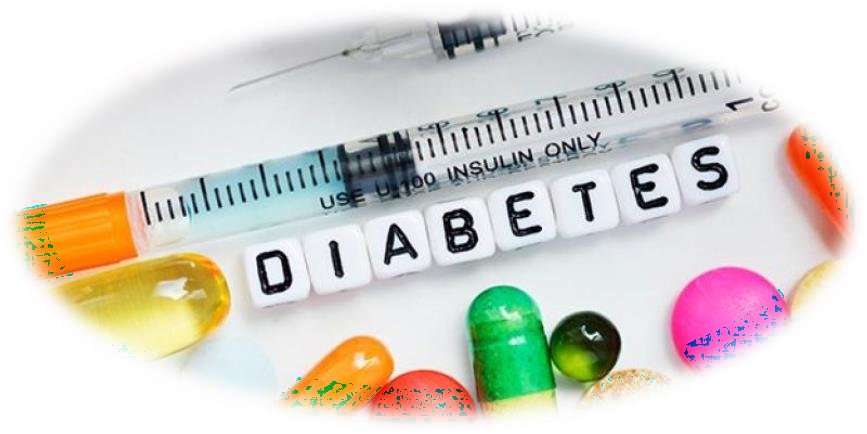 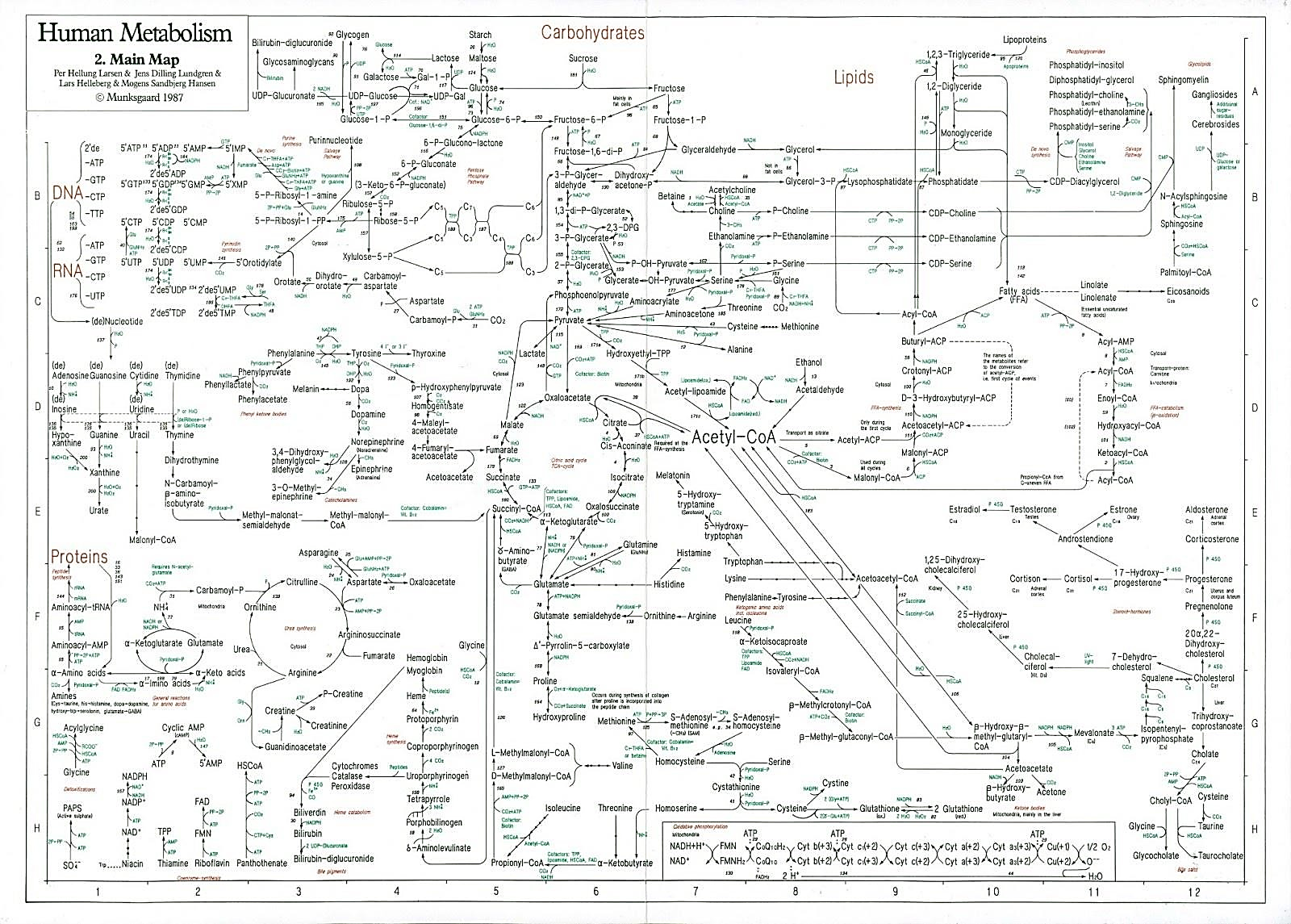 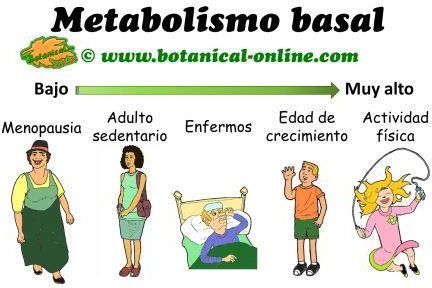 Metabolismo basal: gasto de energía necesario para mantener las funciones vitales
Metabolismo
Conjunto de reacciones bioquímicas y procesos físico-químicos que ocurren en una célula y en el organismo. Estos complejos procesos interrelacionados son la base de la vida, a escala molecular, y permiten las diversas actividades de las células: crecer, reproducirse, mantener sus estructuras, responder a estímulos, etc.
Estos	procesos	metabólicos	celulares	son	comúnmente llamados respiración celular o metabolismo celular.
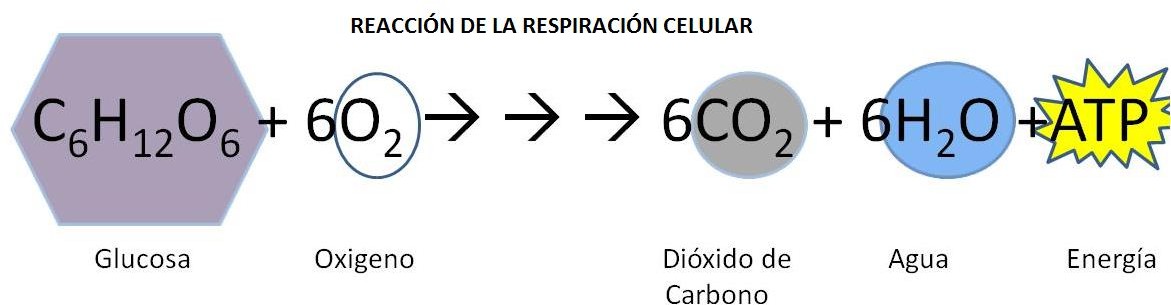 Respiración celular o metabolismo celular
El ATP es la fuente de energía disponible en la célula para ser utilizada en los procesos celulares: las reacciones químicas utilizan ATP como una fuente de energía para mantener la estructura y función celular.
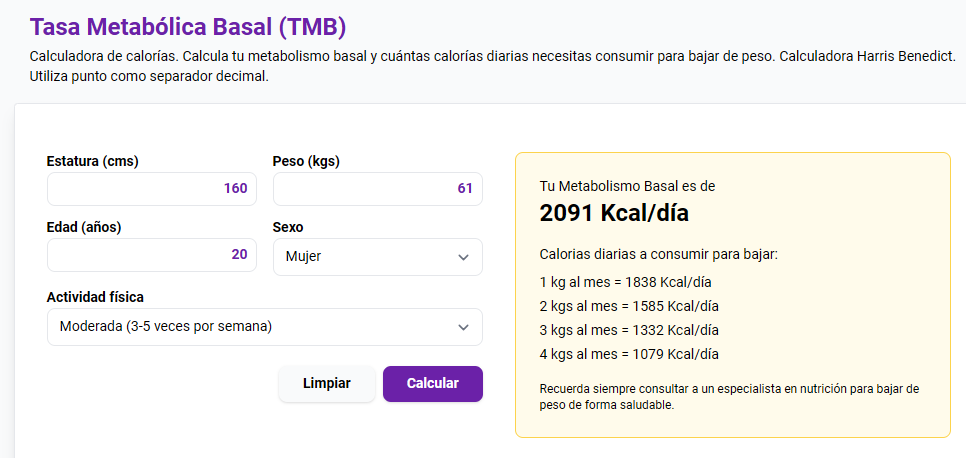 https://calculatodo.com/calcular-tasa-metabolica-basal-tmb
METABOLISMO
Se divide en:
Es degradante
De índole oxidante
Generador de energía
Se refiere a las  secuencias de reacciones  de degradación.
CATABOLISMO
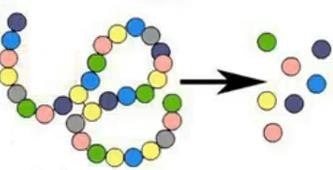 Es sintético
De índole reductora
Consumidor de energía
Se	refiere	a	las
ANABOLISMO
secuencias	de  reacciones de síntesis.
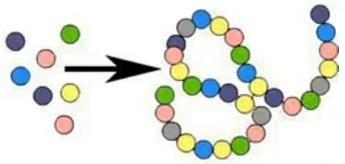 METABOLISMO
Se divide en:
El ciclo del ácido cítrico
ruta metabólica que involucra tanto catabolismo como anabolismo.
ANFIBOLISMO
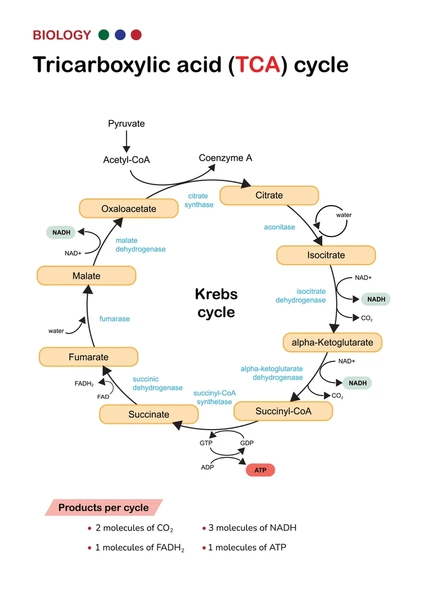 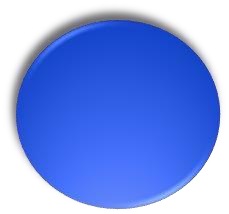 Metabolismo y digestión  de los carbohidratos
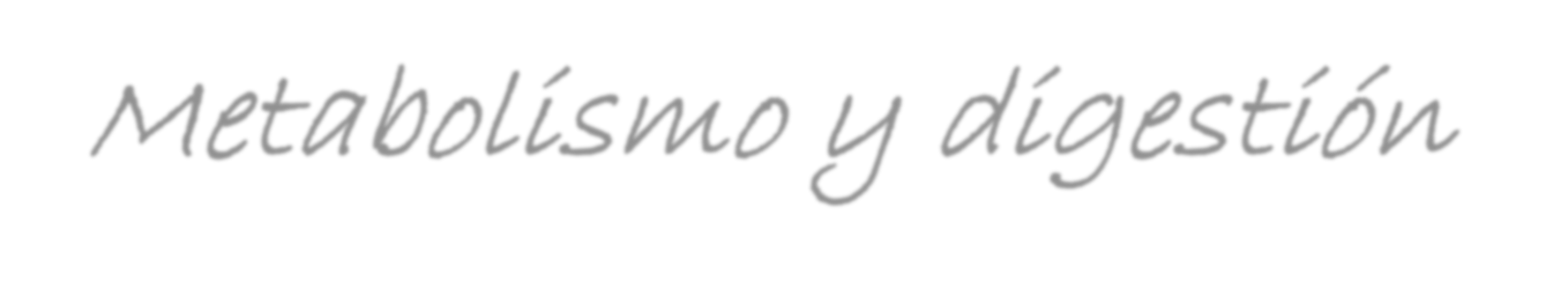 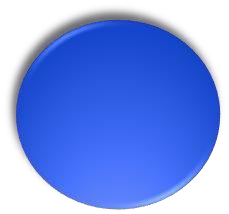 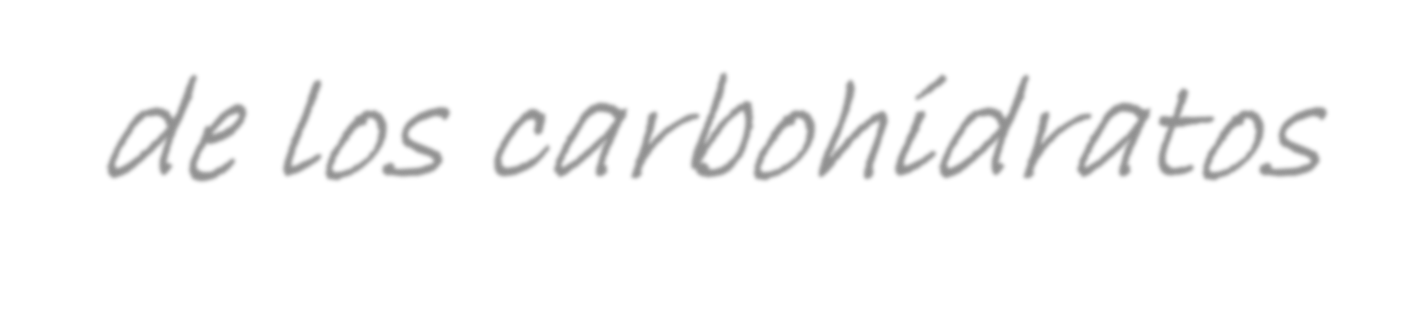 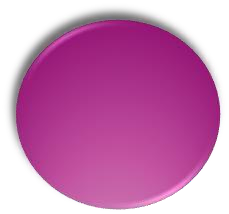 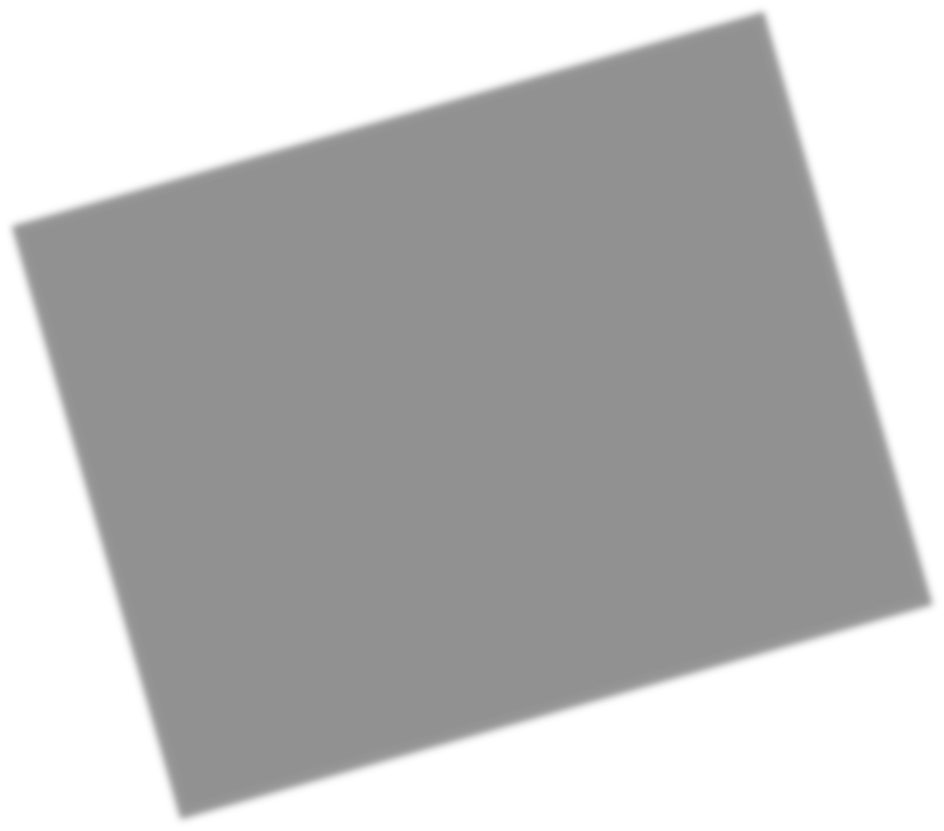 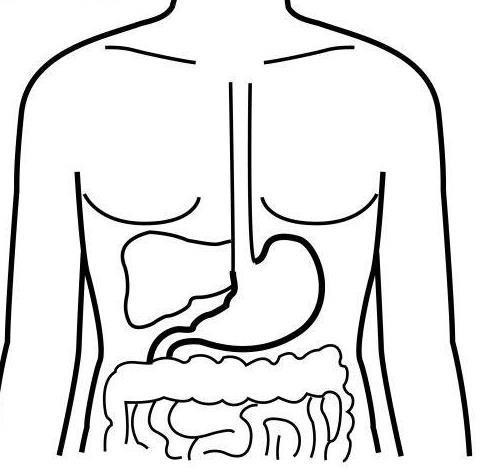 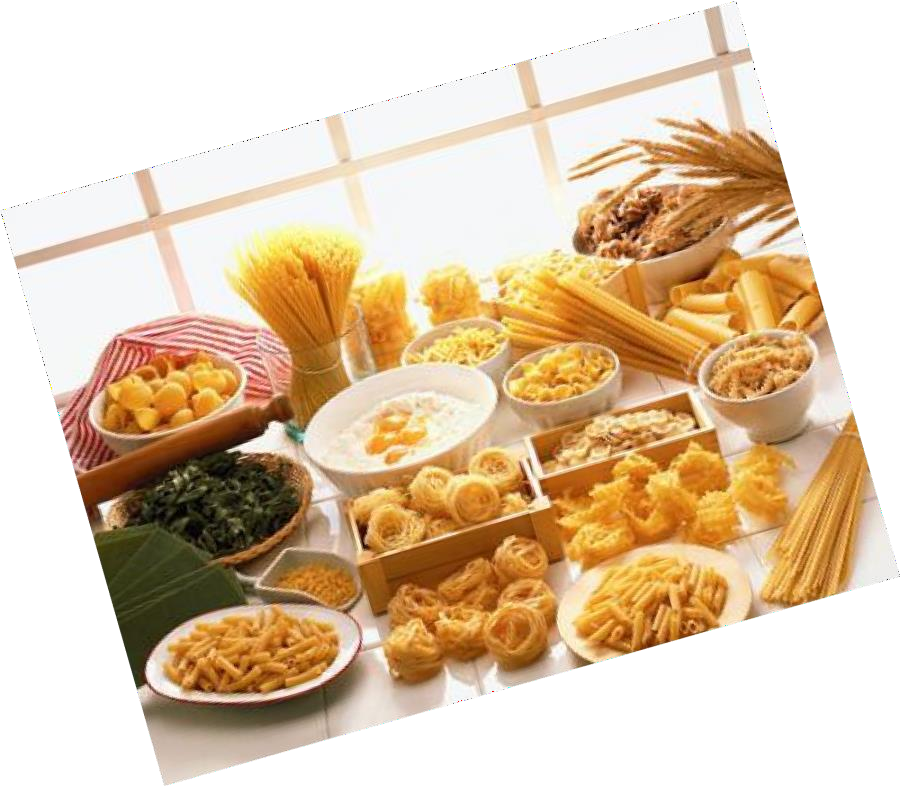 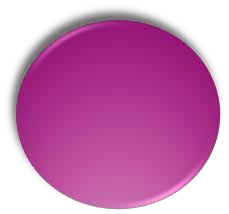 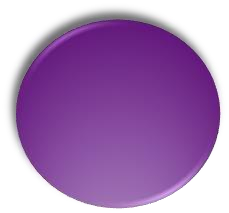 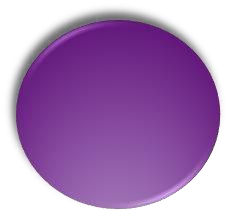 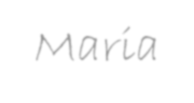 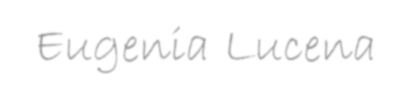 Maria Eugenia Lucena
Funciones del Metabolismo
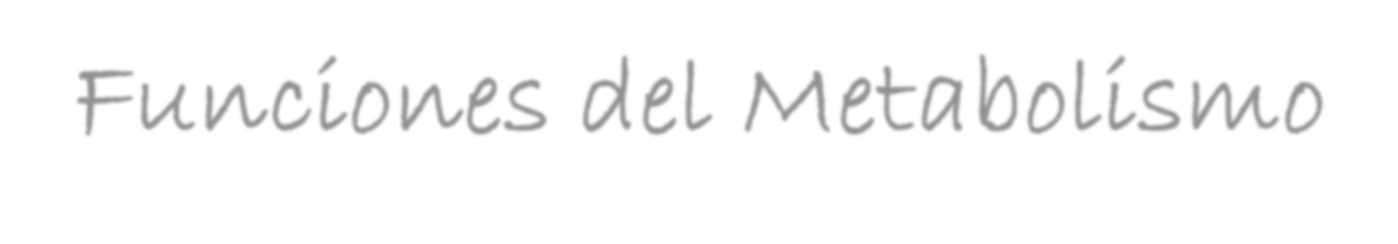 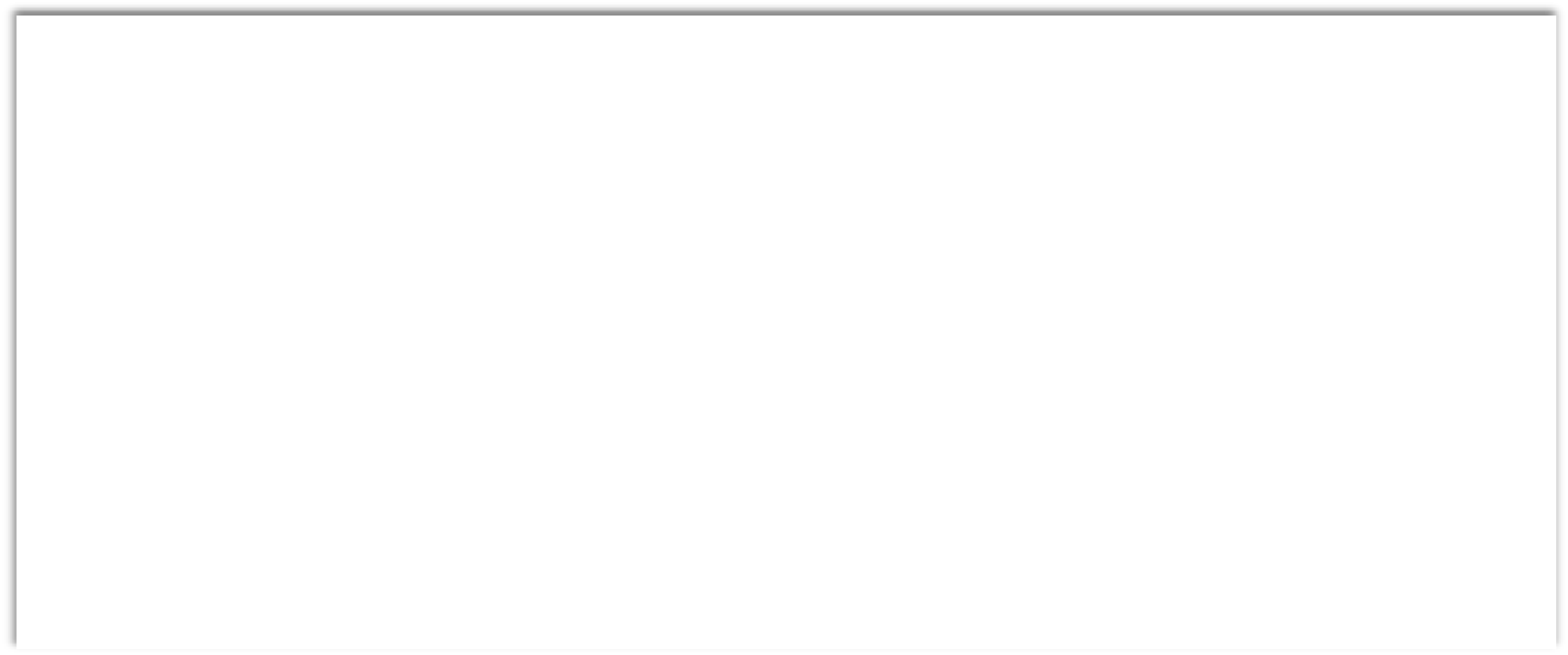 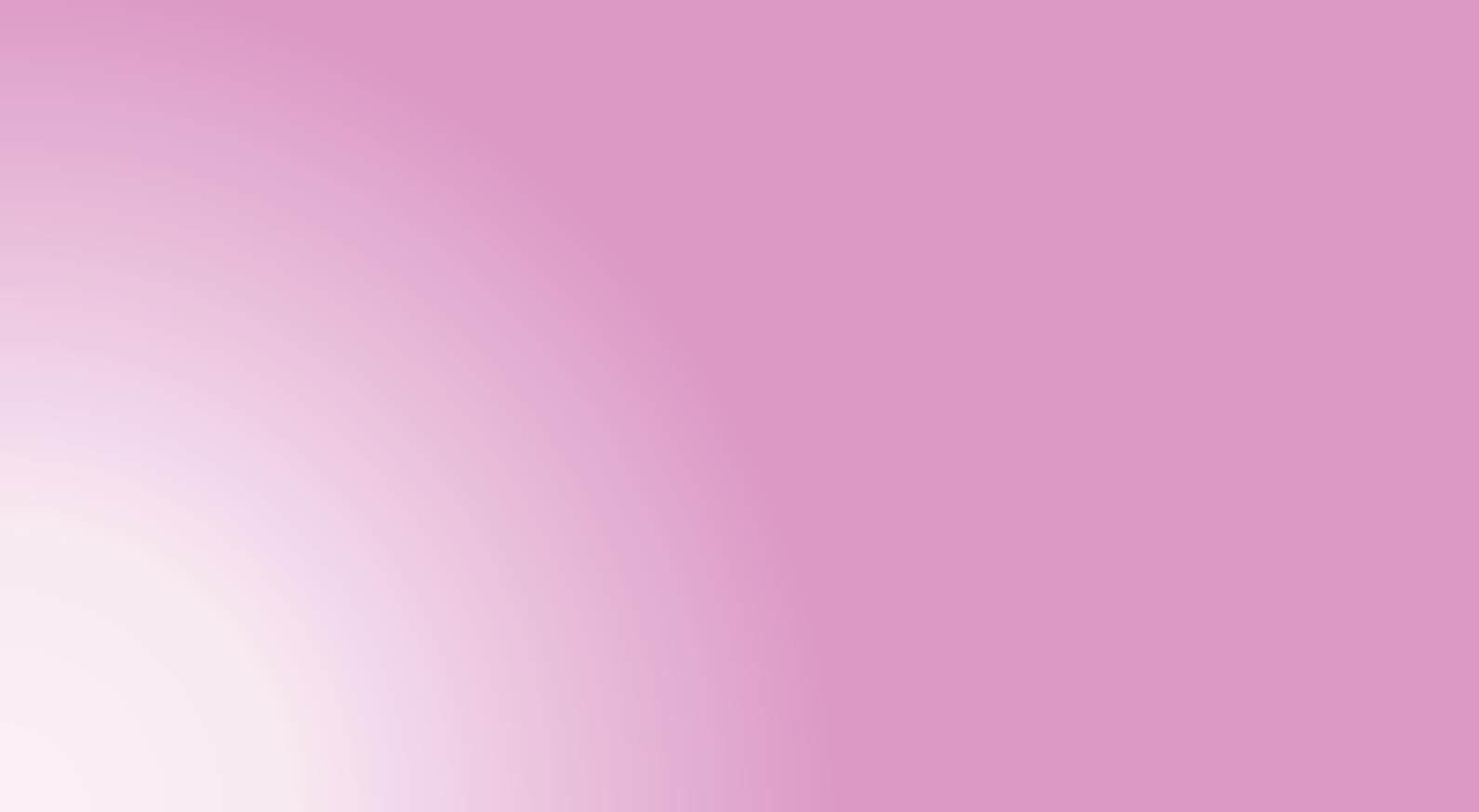 Obtener energía química de las moléculas de carbohidratos en  la forma de ATP, la cual será utilizada para realizar trabajo teórico.

Convertir los carbohidratos en sillares de construcción de los  componentes estructurales celulares.

Formar parte de otros compuestos como:

los ácidos nucleicos.
Glicolípidos.
glicoproteínas, entre otros.
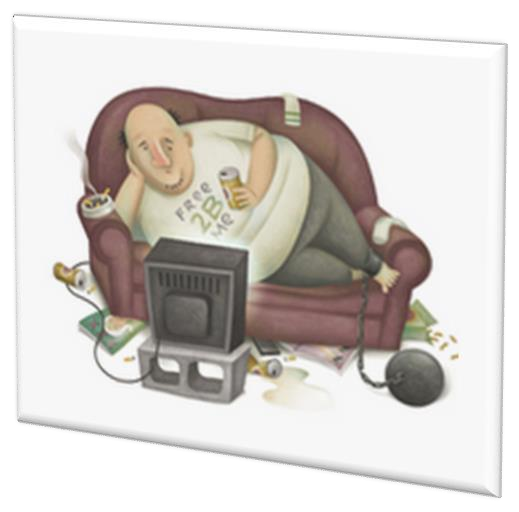 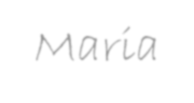 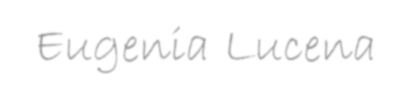 Maria Eugenia Lucena
Digestión de los Carbohidratos
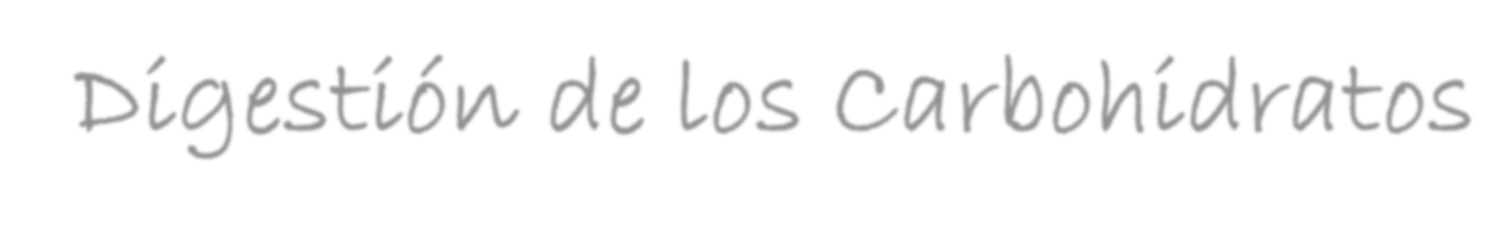 Boca
Amilasa  salival
+ almidón
Estómago  HCl
Hígado  Gal	Glu
Fru	Glu
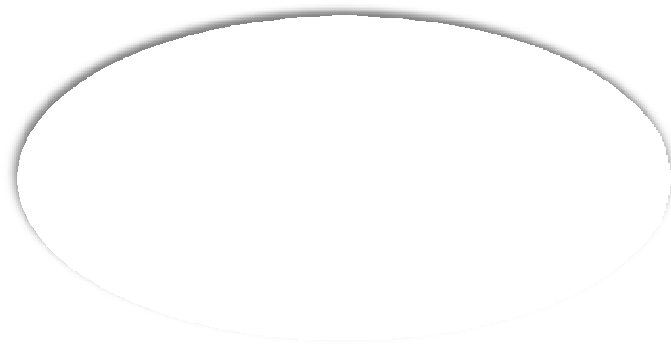 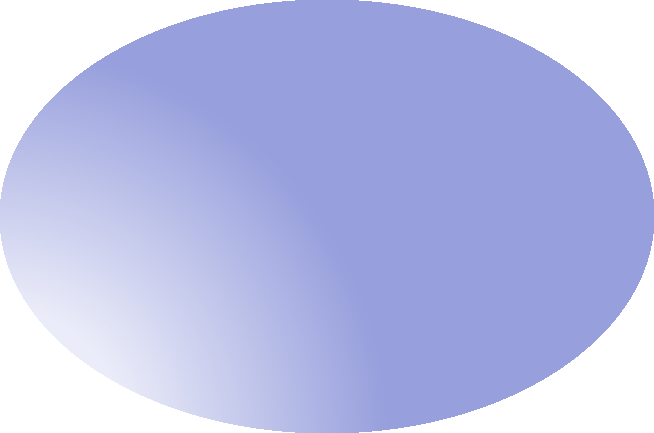 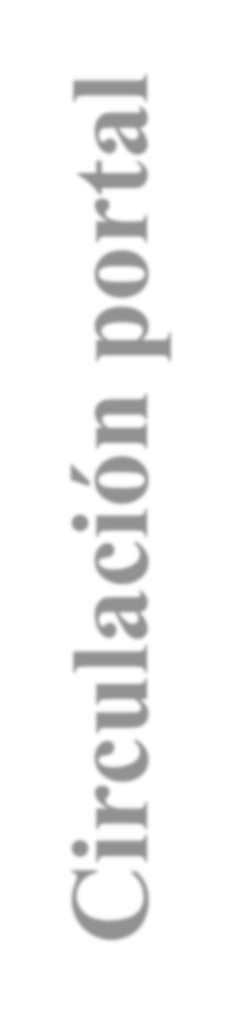 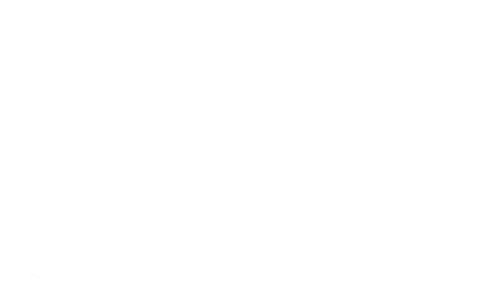 Páncreas
secreta agua, algunos iones  y enzimas que actúan en el  intestino, y una gran  cantidad de bicarbonato que  neutraliza la acidez  proveniente del estómago

Duodeno  Amilasa  pancreática

Dextrinas de  almidón  Maltosa  Maltotriosas
Circulación portal
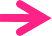 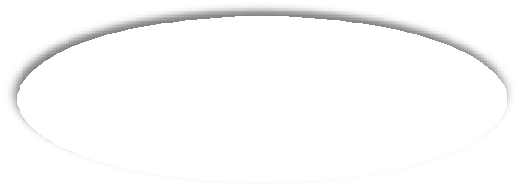 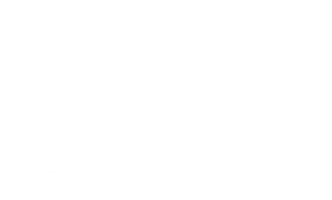 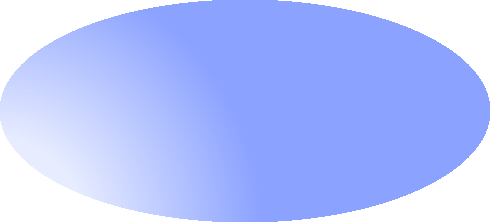 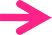 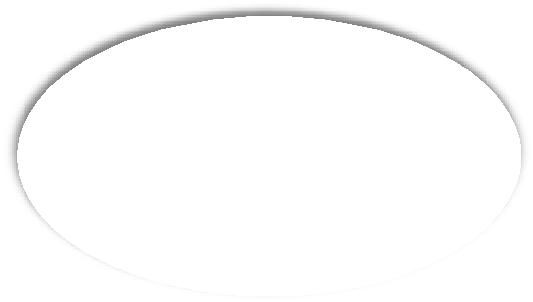 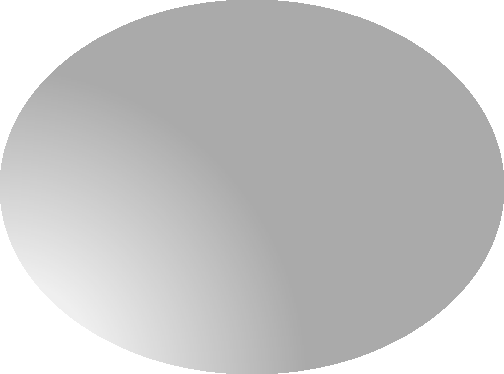 Células de la  mucosa intestinal  Maltasa
Isomaltasa  Sacarasa  Lactasa
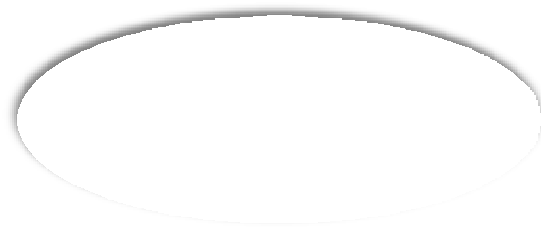 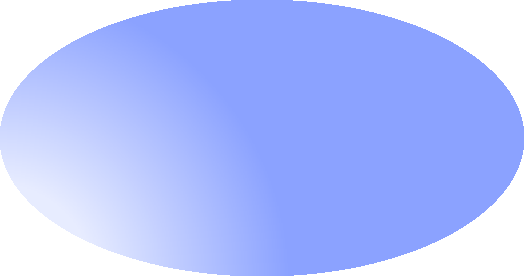 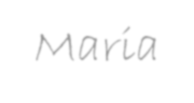 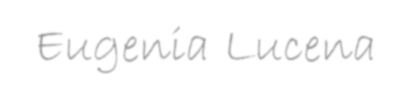 Maria Eugenia Lucena
Enzimas de la digestión
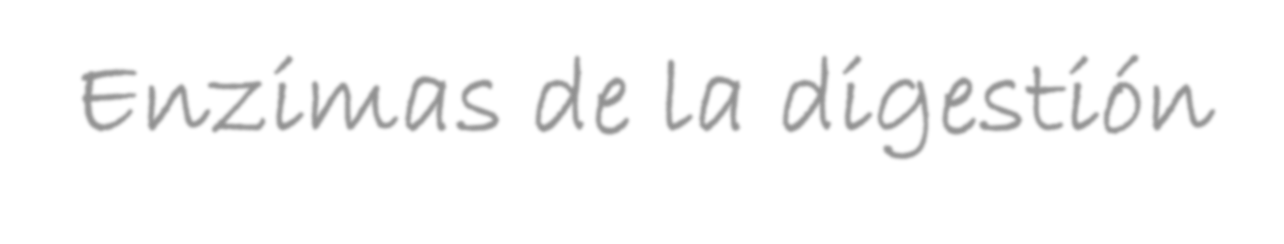 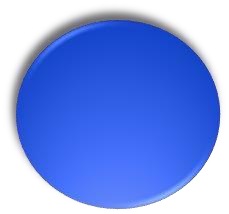 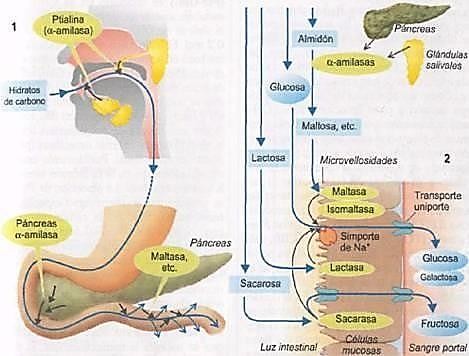 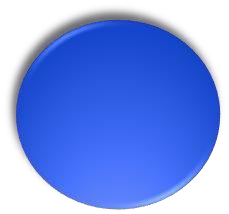 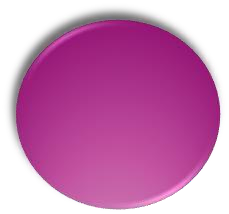 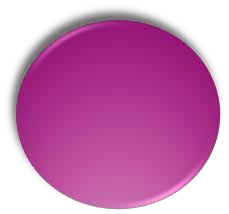 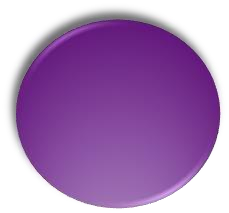 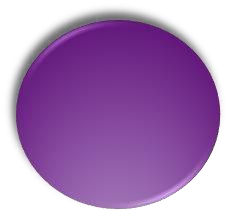 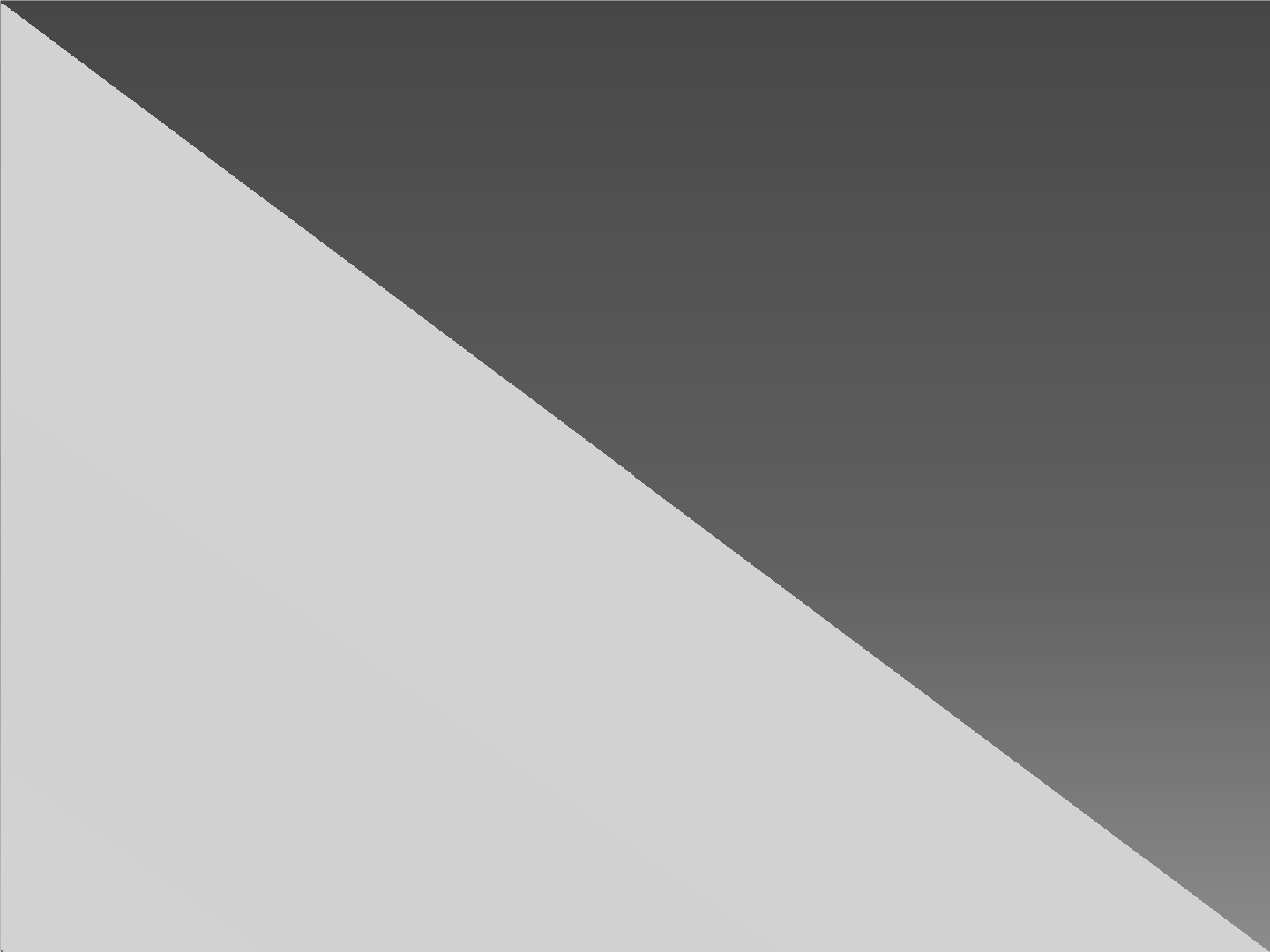 Carbohidratos no digeribles
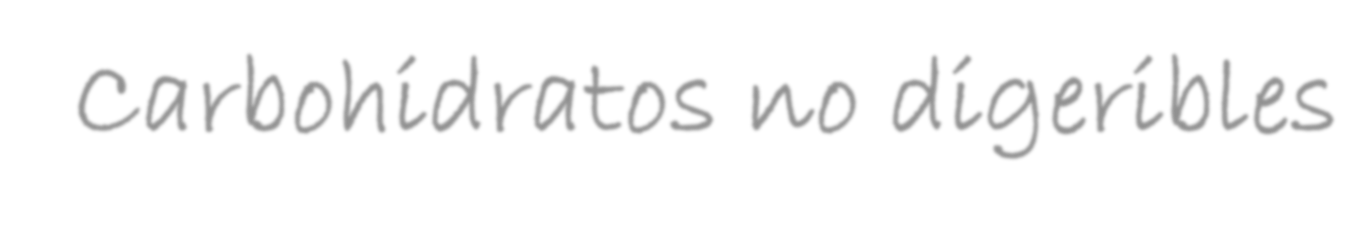 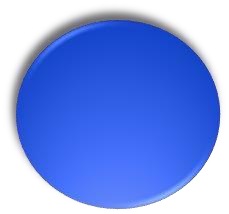 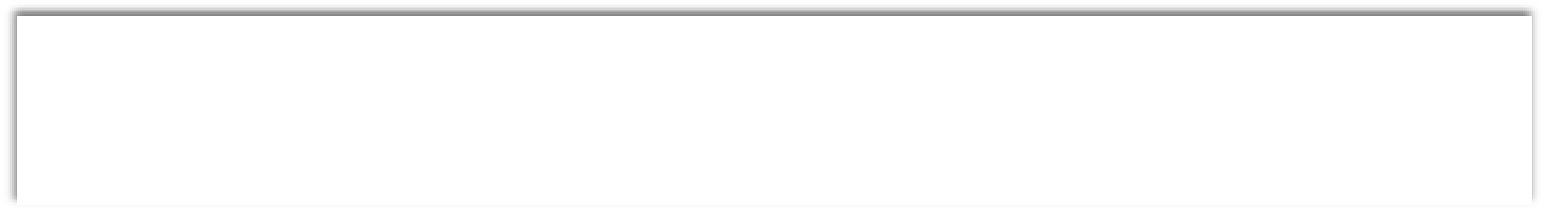 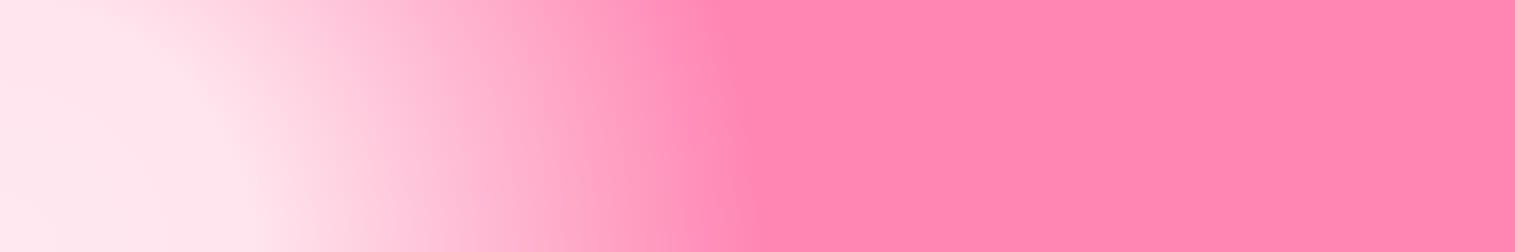 Una vez en el colon, son parcialmente degradados por  enzimas de la flora bacteriana hasta distintos compuestos que  en parte pueden ser absorbidos.
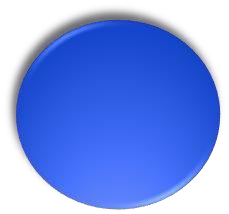 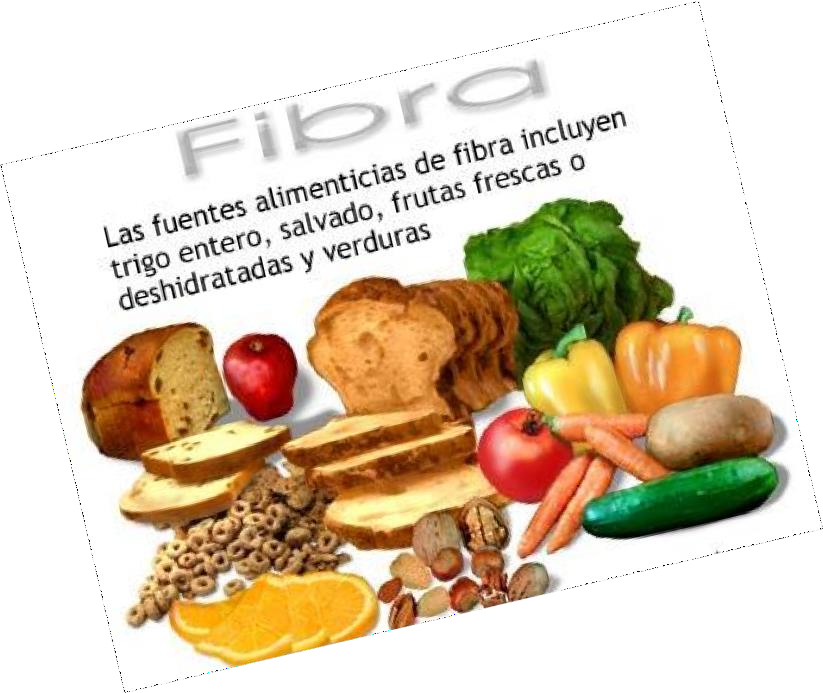 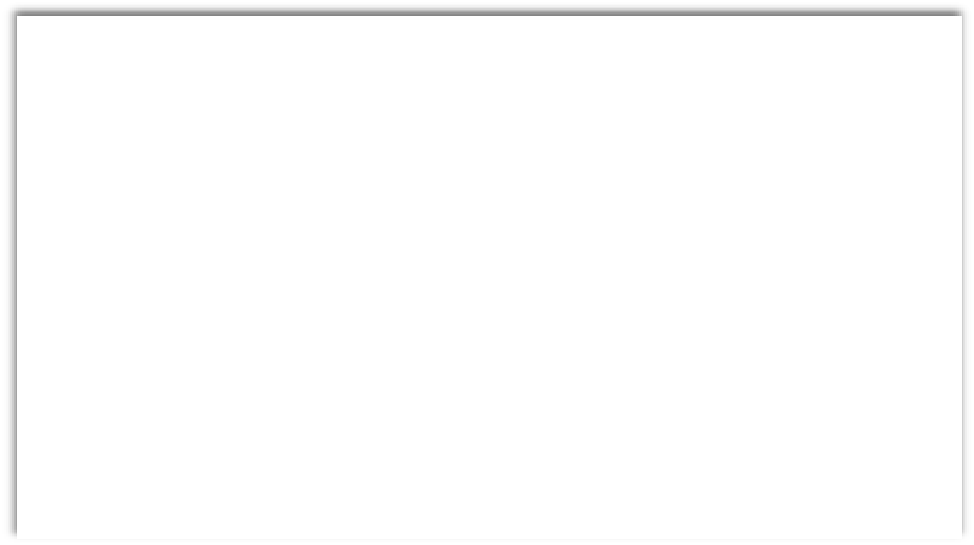 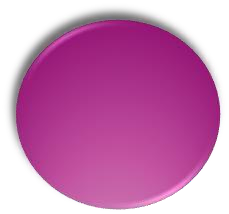 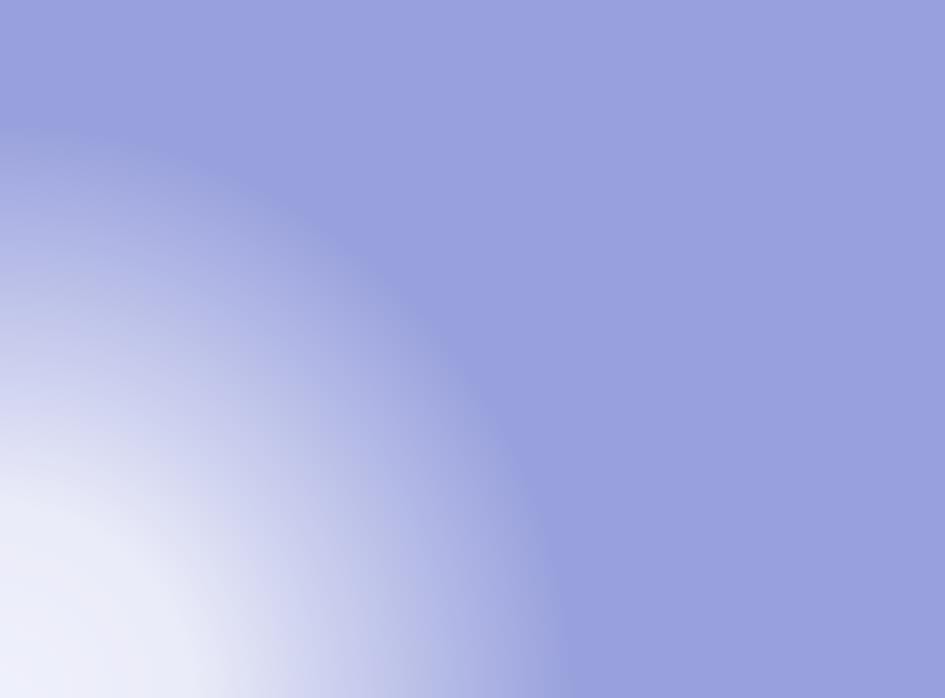 Celulosa, Inulina, Agar:

Estimulan	los movimientos  peristálticos del intestino.
Facilitan  el   correcto   transito  intestinal.
Ralentiza el vaciamiento gástrico y aumenta  su distensión prolongando la sensación de  saciedad.
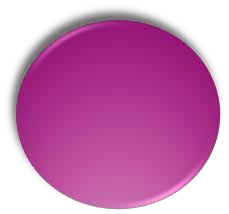 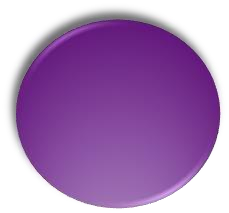 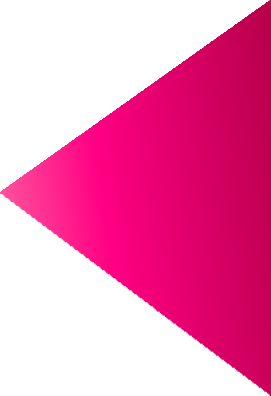 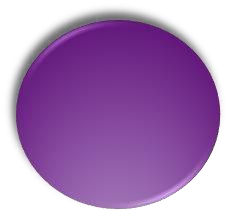 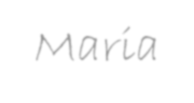 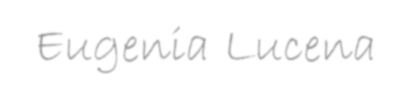 Maria Eugenia Lucena
Digestión de la glucosa
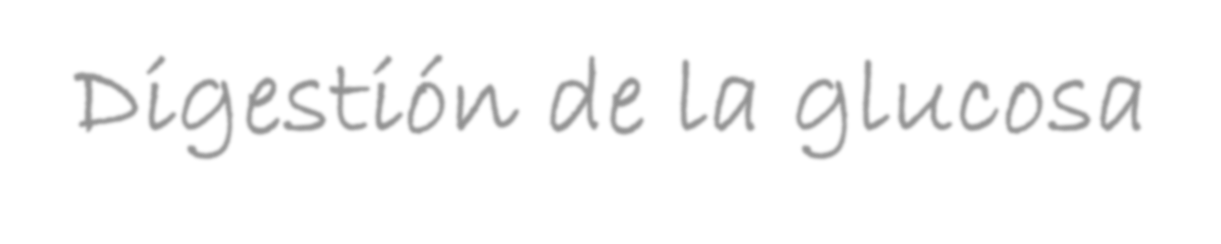 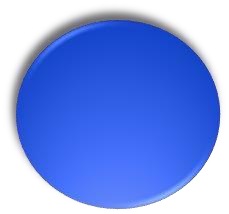 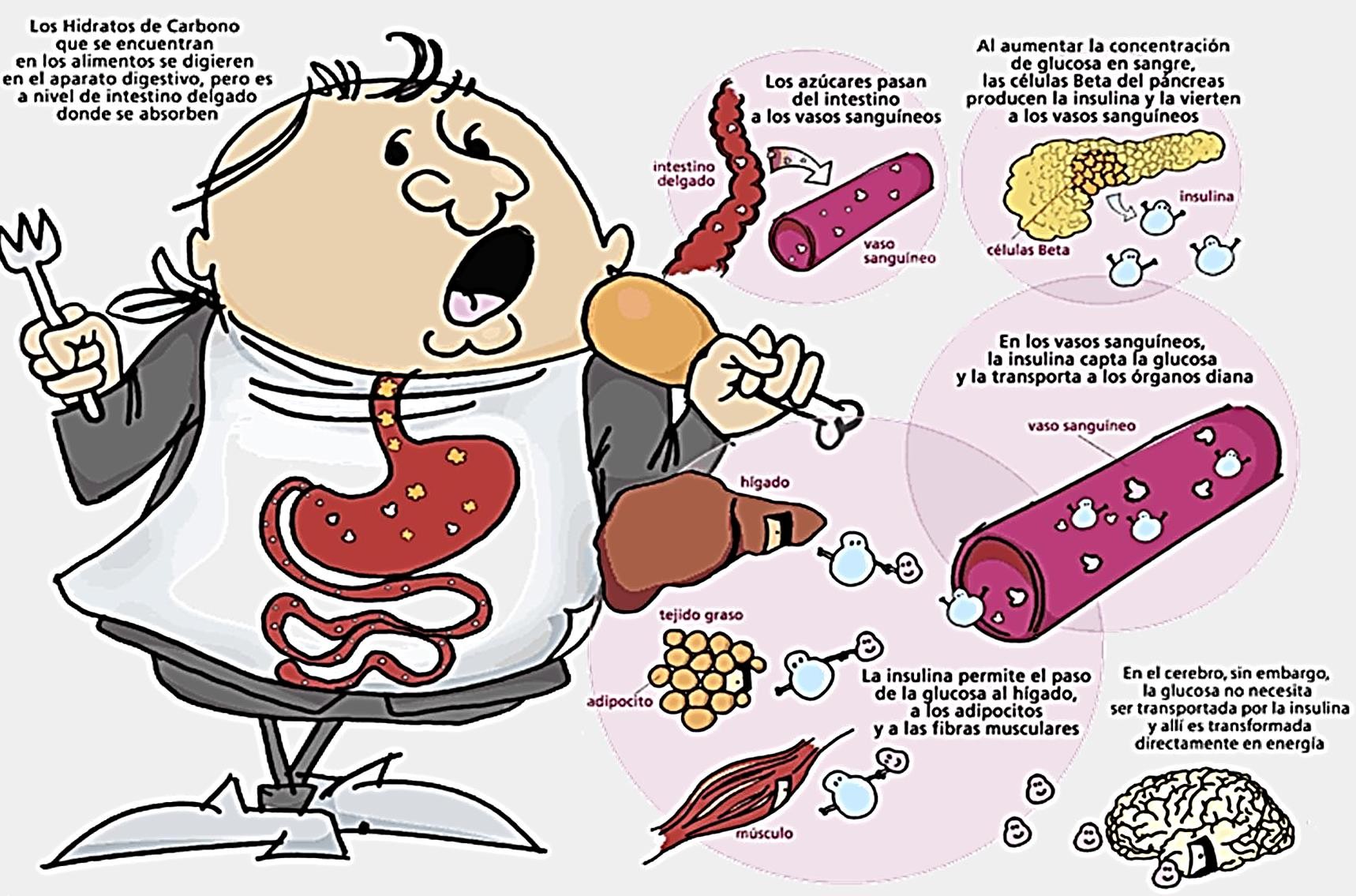 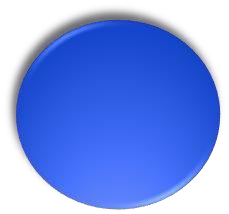 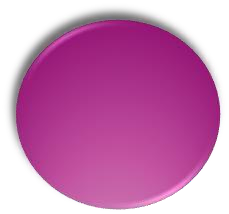 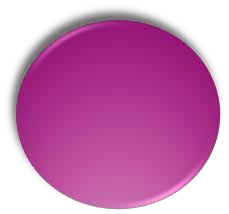 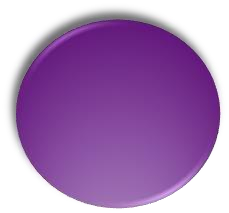 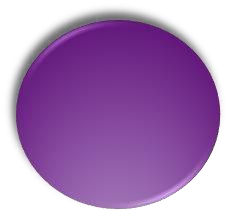 Maria Eugenia Lucena
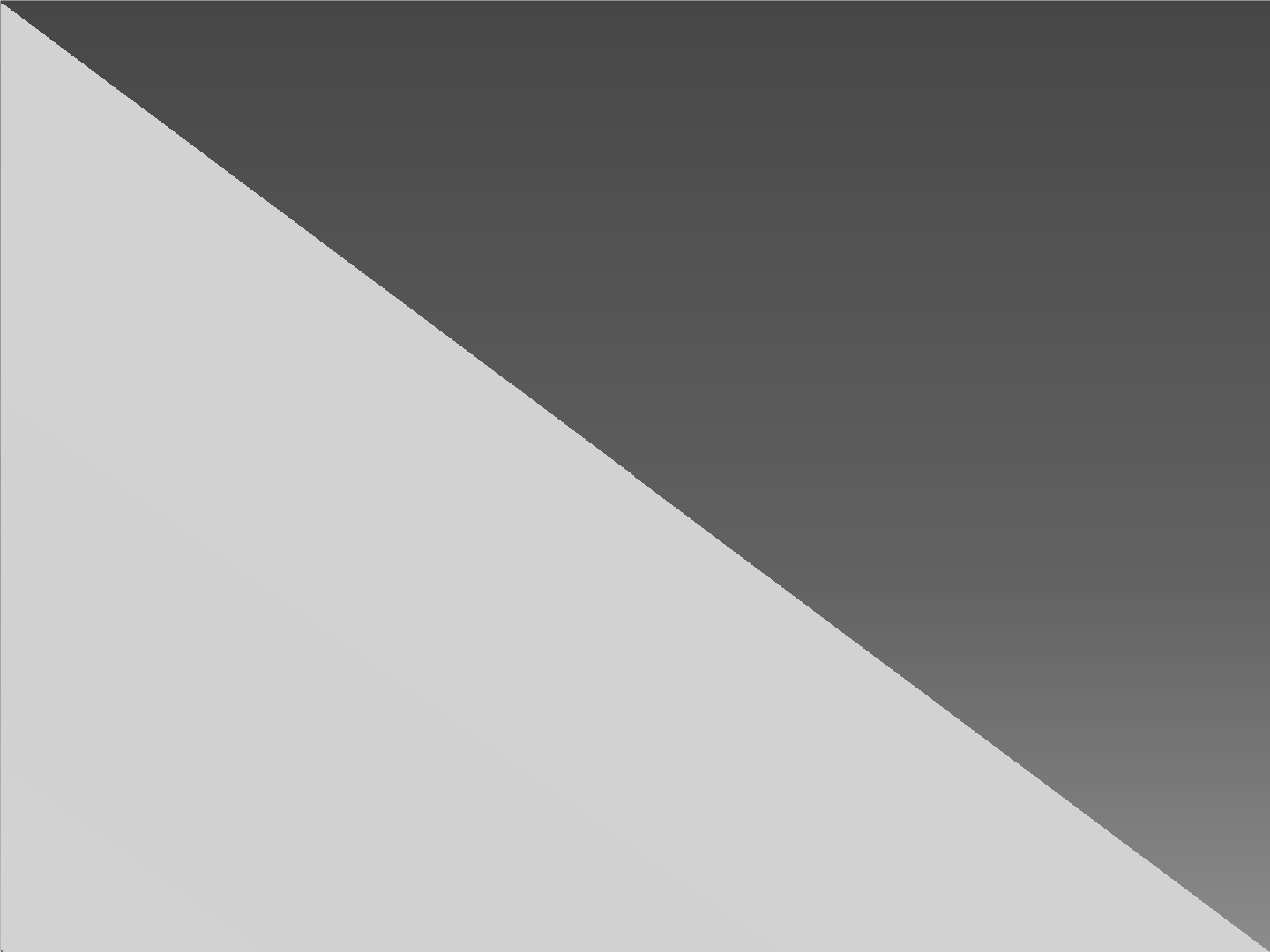 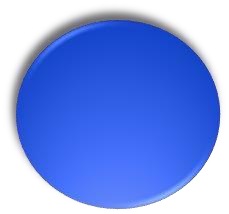 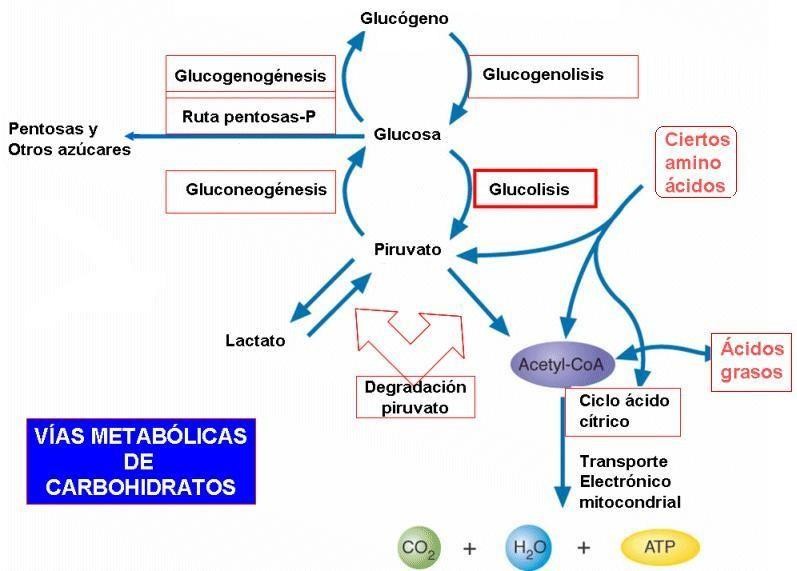 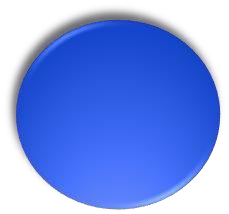 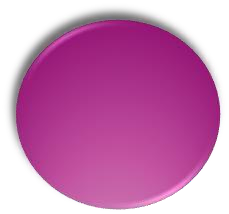 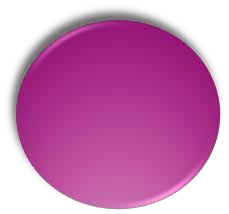 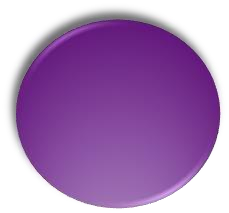 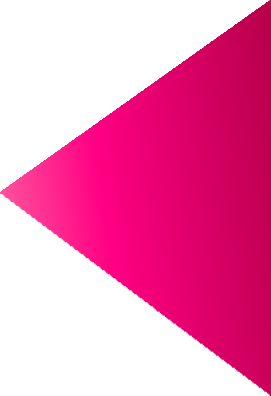 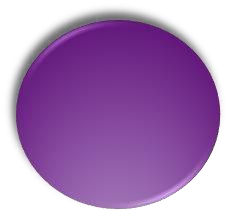 Rutas metabólicas
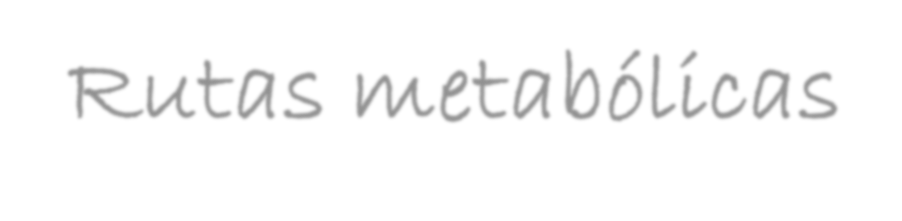 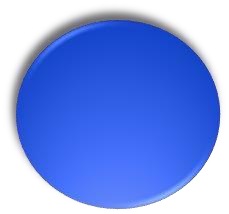 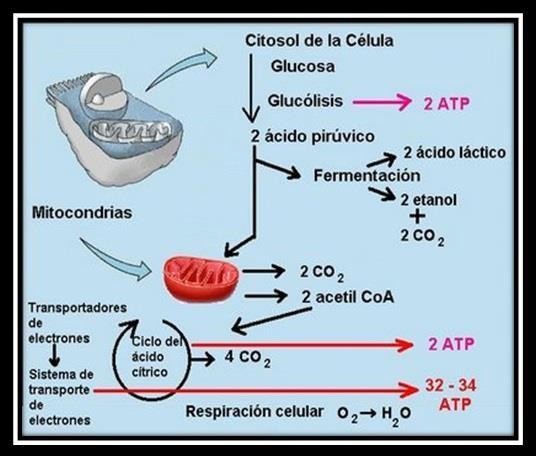 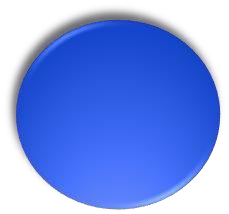 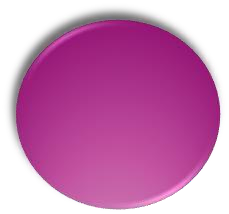 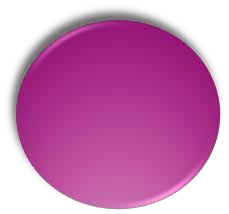 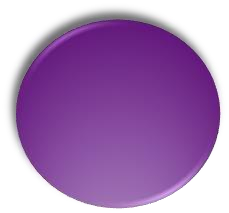 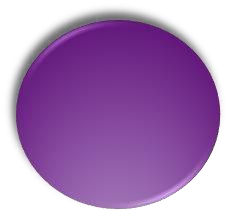 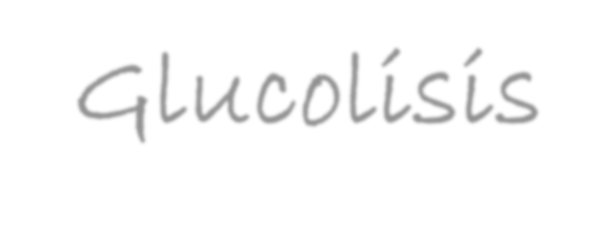 Glucolisis
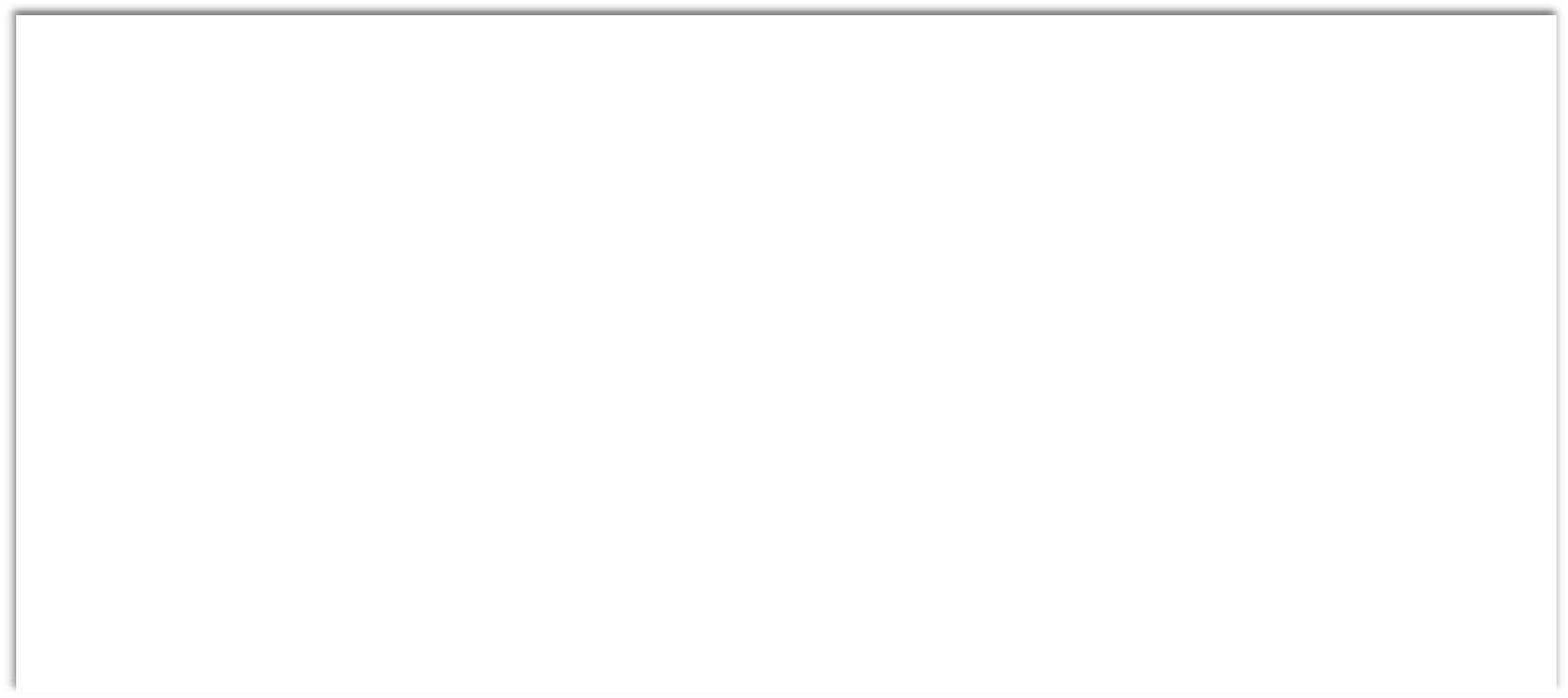 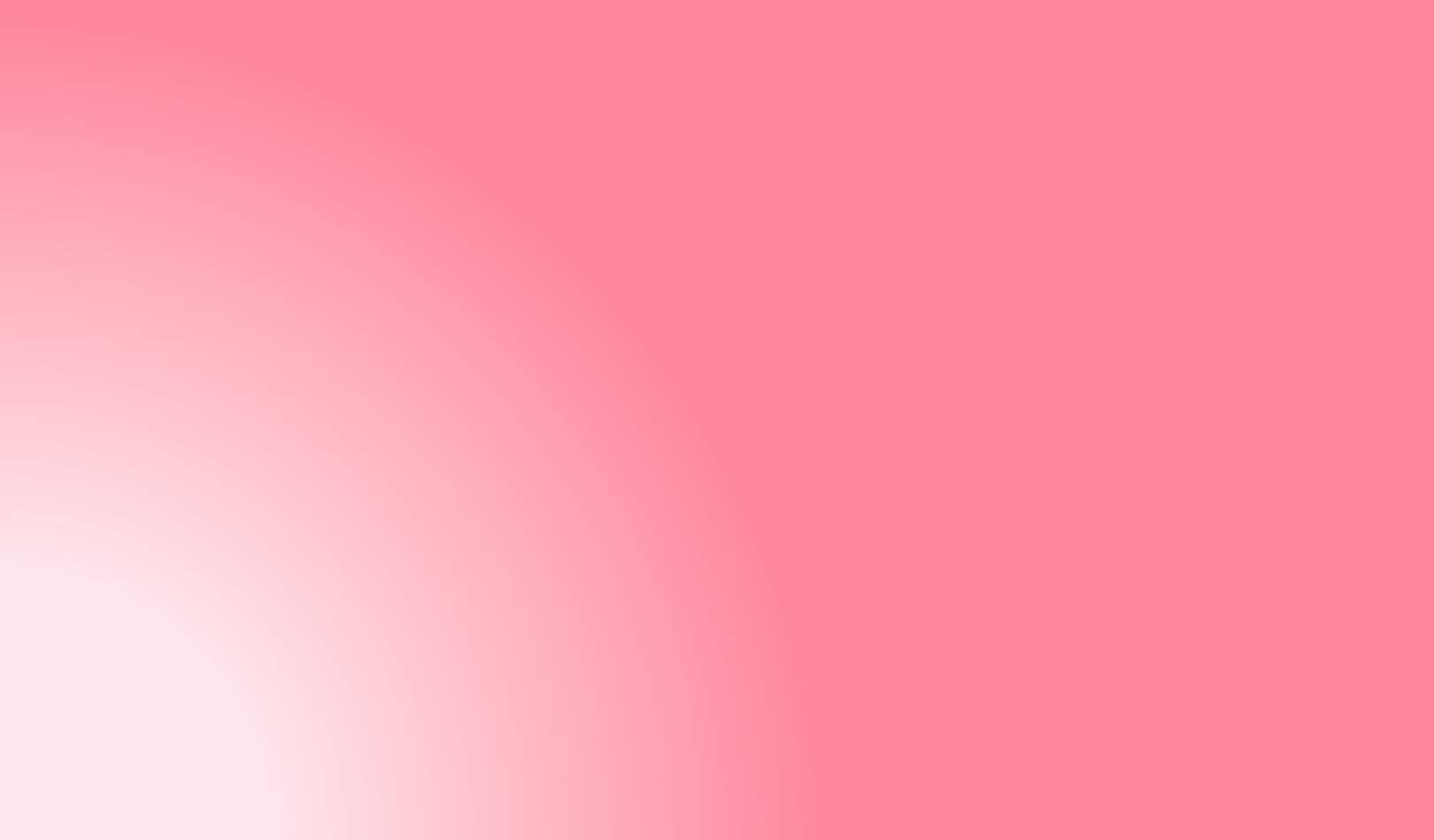 Principal ruta para la degradación de glucosa y la  formación de
piruvato.
Se conoce como la ruta de Embden-Meyerhof.
Es una ruta casi universal.
Produce energía e intermedios metabólicos.
Tiene lugar tanto en presencia como en ausencia de  oxigeno.
Es una vía principal para la producción de ATP.
La ruta consta de 10 reacciones, divididas en dos fases.
Se conoce su regulación.
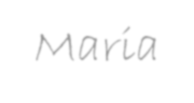 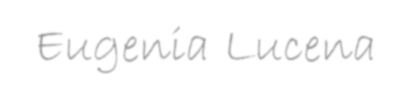 Maria Eugenia Lucena
Destinos metabólicos del piruvato
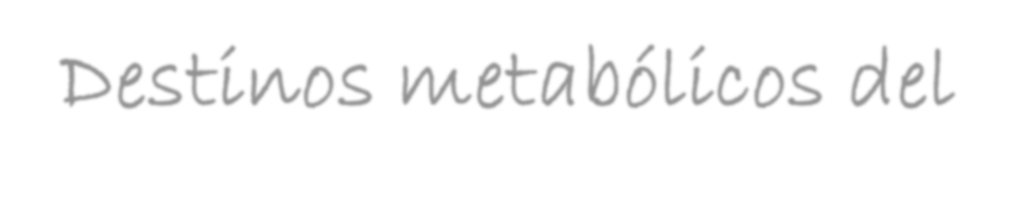 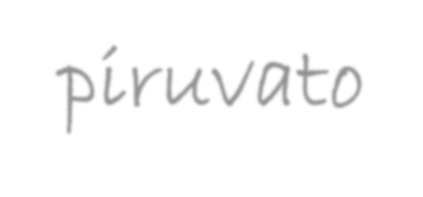 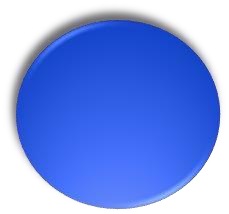 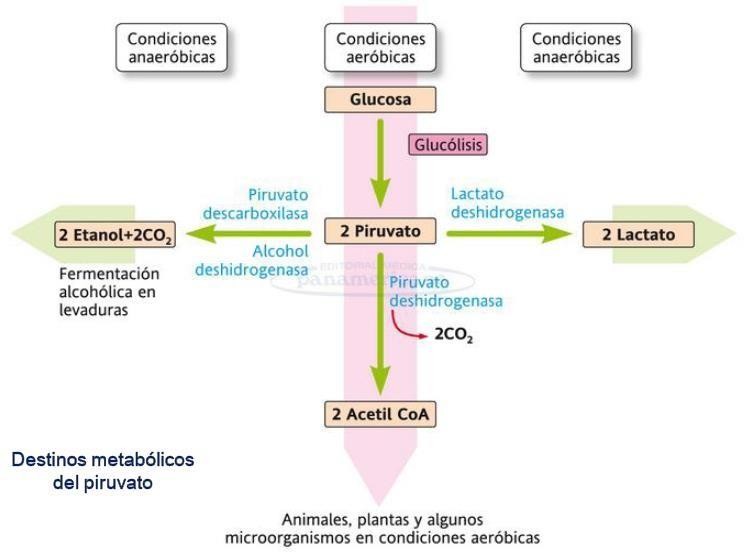 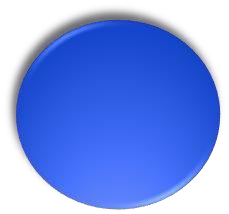 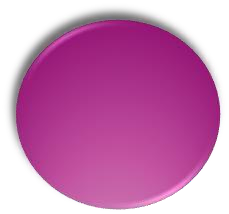 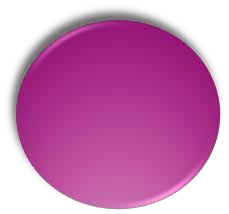 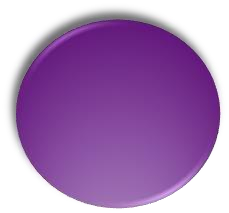 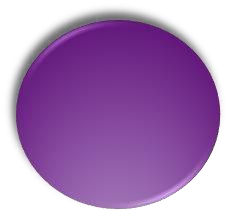 Maria Eugenia Lucena
Glucólisis anaeróbica	(Citosol)
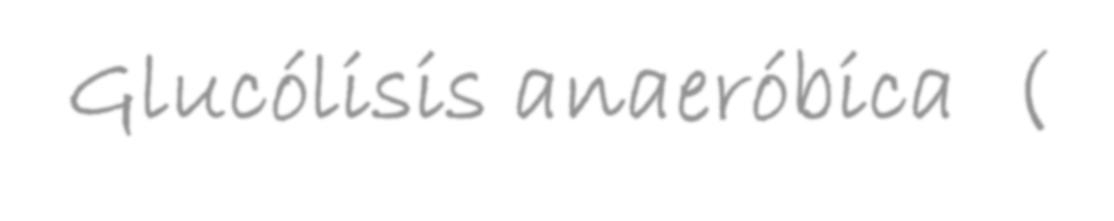 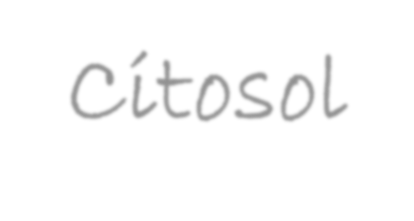 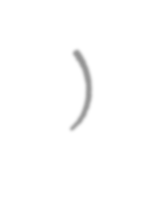 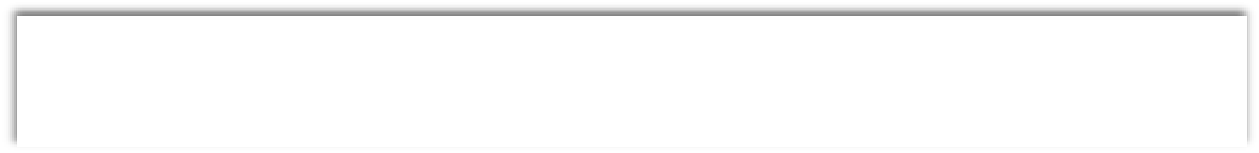 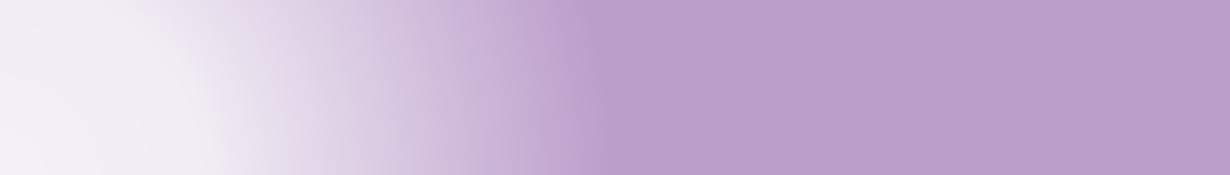 La respiración anaeróbica incluye la glucólisis y la
Fermentación Láctica
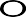 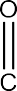 2	2
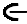 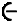 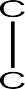 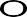 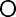 +	2NADH + 2H+
+ NAD+
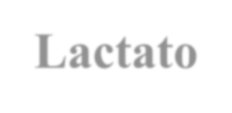 Lactato
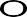 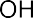 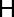 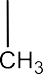 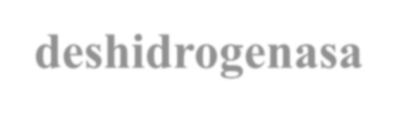 deshidrogenasa
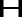 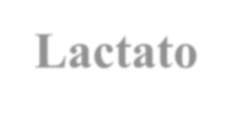 Lactato
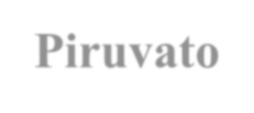 Piruvato
Formación de Lactato a partir de piruvato, y regeneración de NAD+
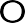 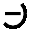 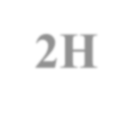 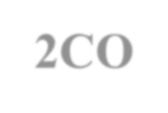 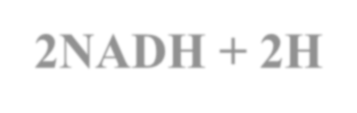 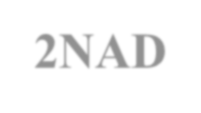 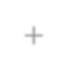 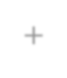 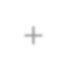 2H+	2CO2	2NADH + 2H+ 2NAD+
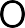 2	2
2
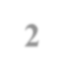 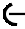 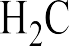 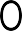 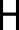 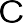 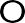 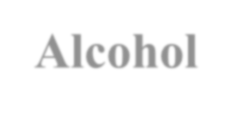 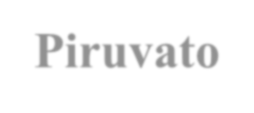 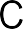 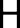 Alcohol  deshidrogenasa
Piruvato
Descarboxilasa
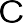 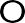 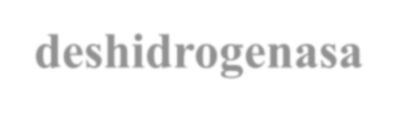 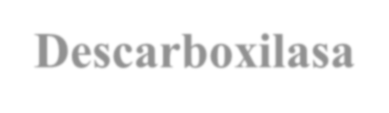 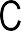 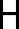 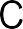 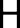 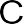 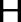 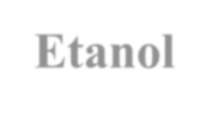 Etanol
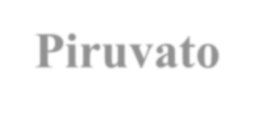 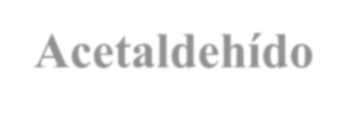 Piruvato	Acetaldehído
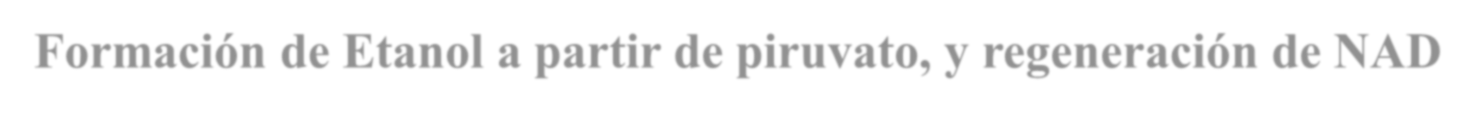 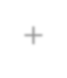 Formación de Etanol a partir de piruvato, y regeneración de NAD+
Glucólisis
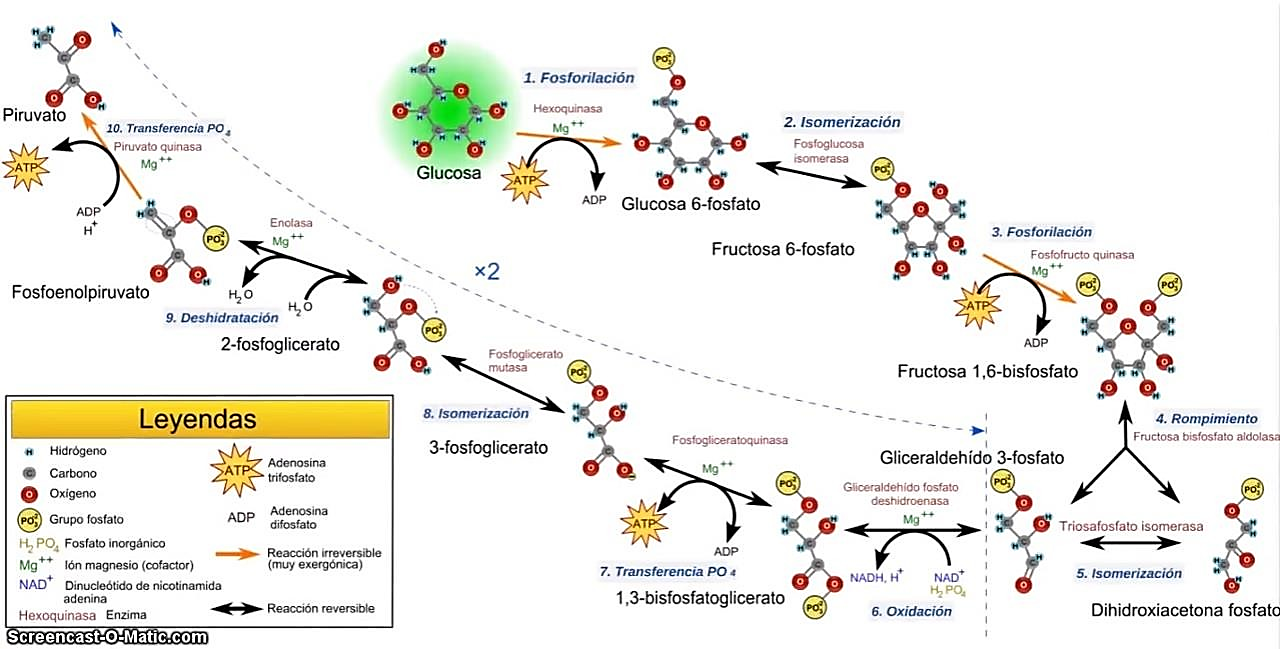 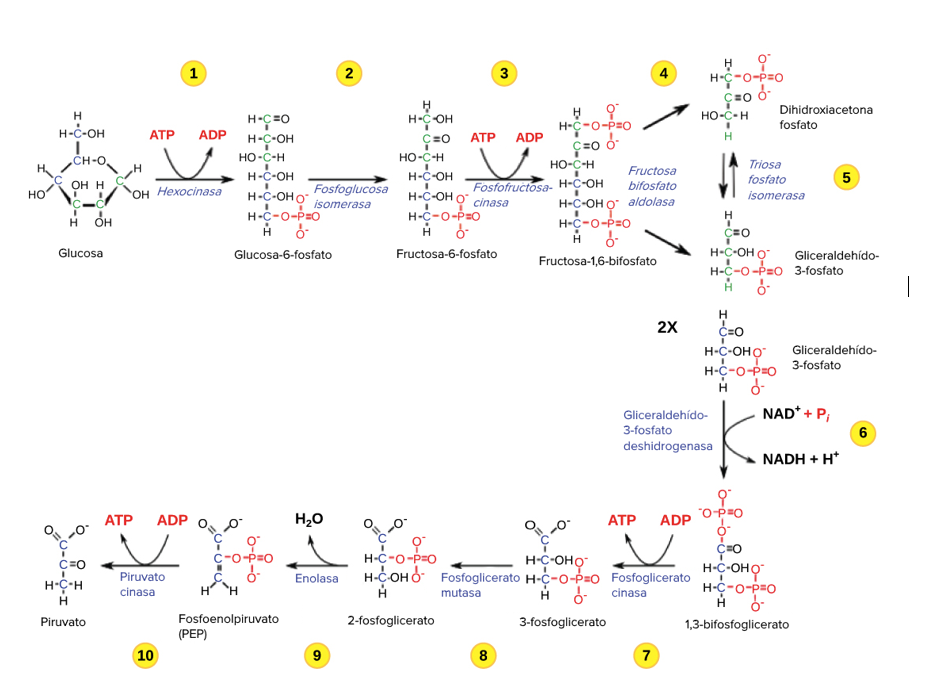 Glucólisis
Glucogenólisis
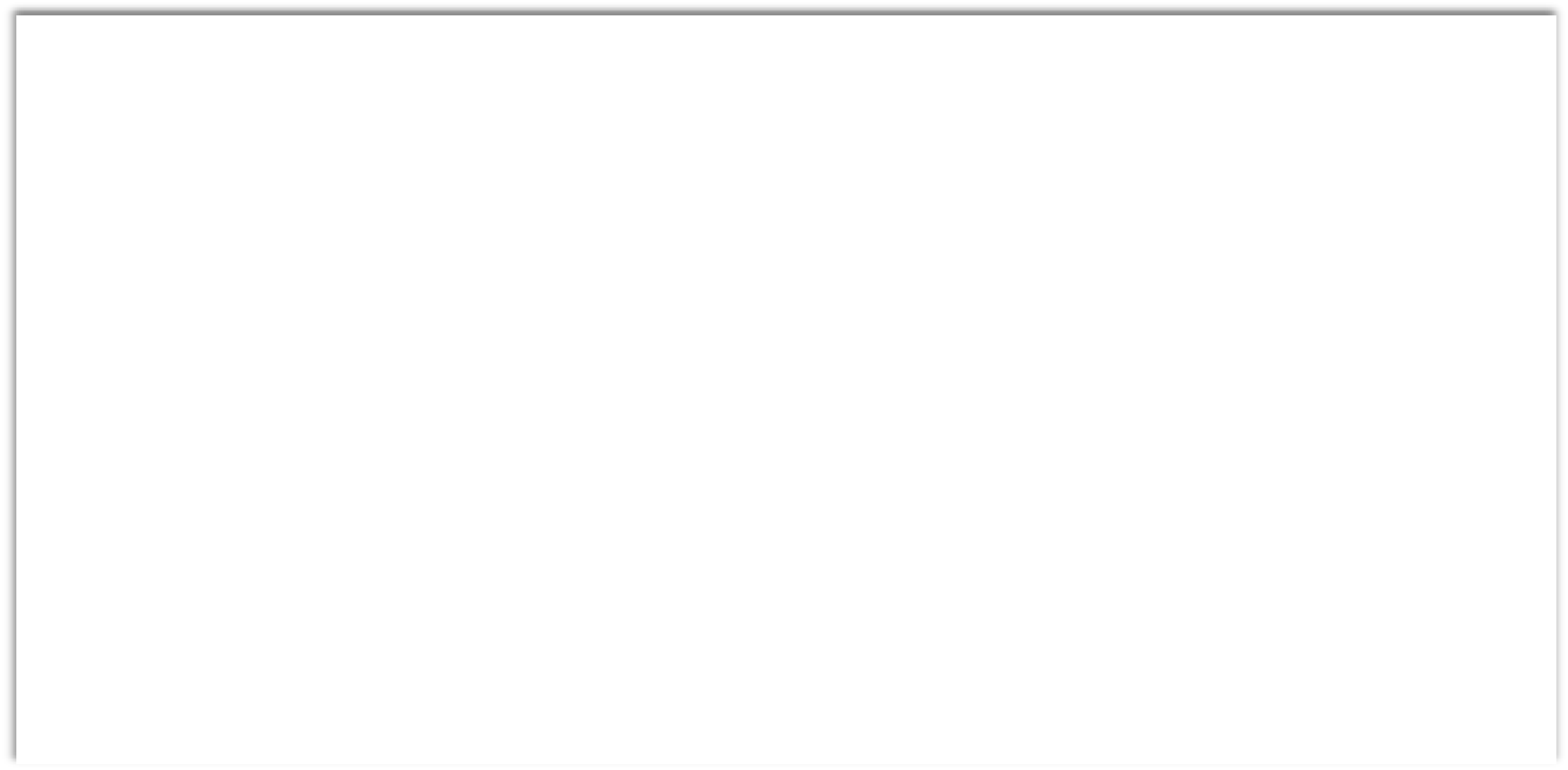 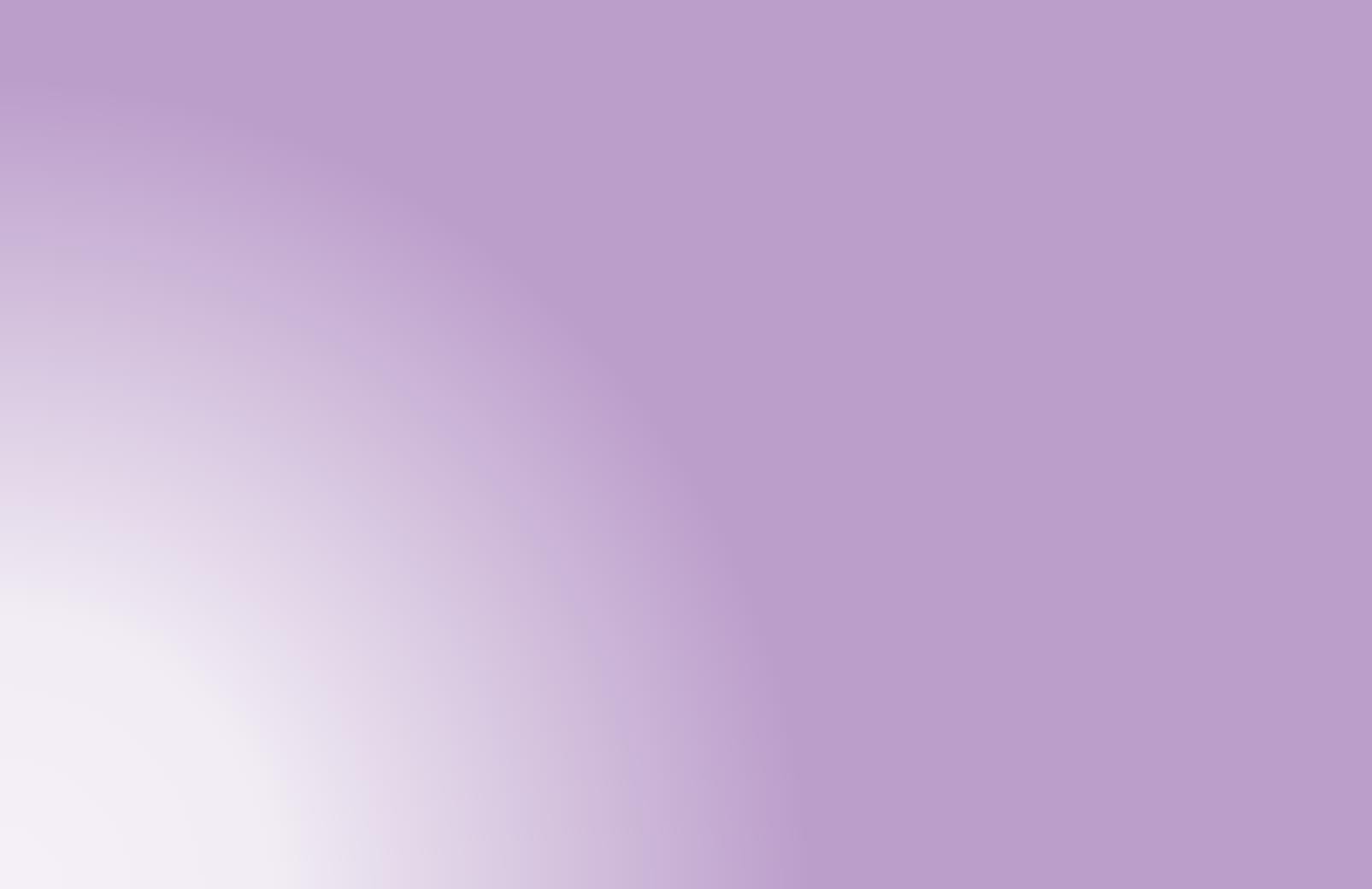 La degradación de glucógeno normalmente se produce horas después de  las comidas, pues en esos momentos habrán descendido los niveles de  glucosa en sangre.

En estos momentos el tejido hepático empezará a degradar el glucógeno
para intentar liberar la mayor cantidad posible de glucosa a la sangre.

Mientras, en el tejido muscular, la degradación del glucógeno tendrá lugar  cuando se realice un mayor gasto energético que no podrá ser cubierto con  el aporte de glucosa desde la sangre, normalmente cuando se produce un  ejercicio intenso.
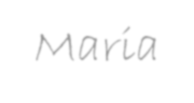 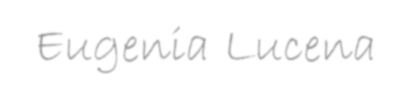 Maria Eugenia Lucena
Glucogenólisis
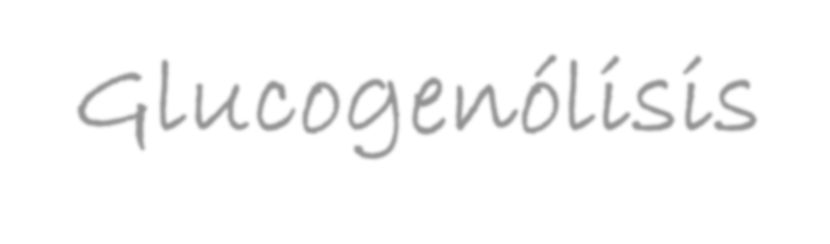 Enzimas que intervienen en la glucogenólisis:
En tejido Hepático y muscular
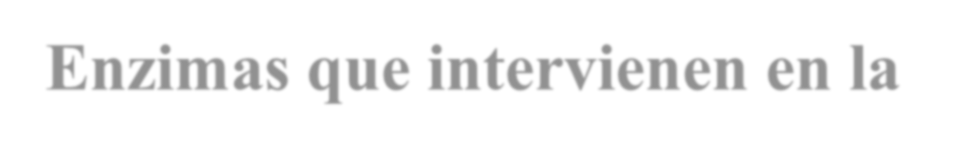 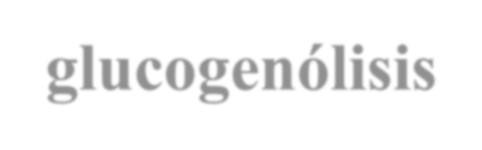 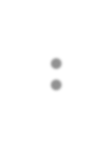 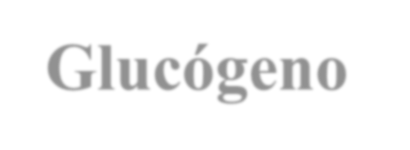 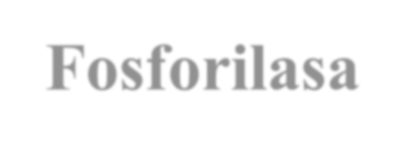 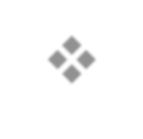 Glucosa-1-P
Transfiere 3 restos de glucosa  Glucosa	α 1-6
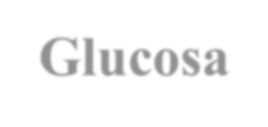 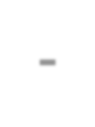 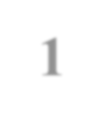 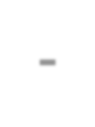 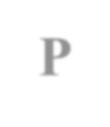 Glucógeno Fosforilasa
Glucosil-Transferasa
Amilo-1-6-Glucosidasa
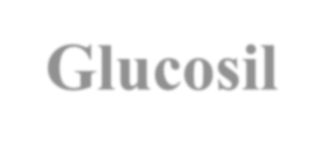 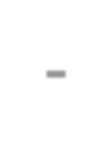 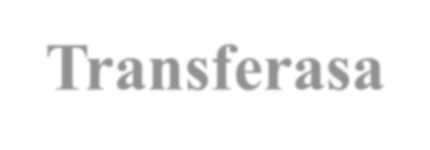 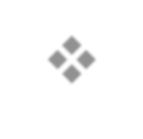 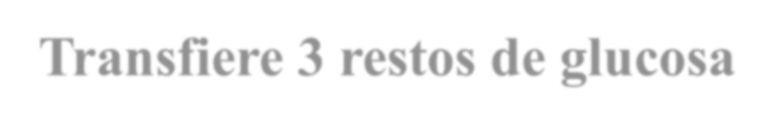 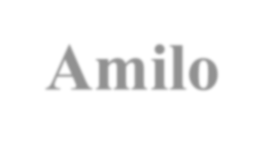 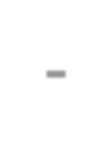 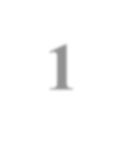 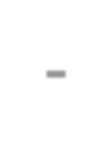 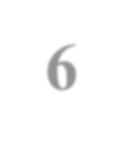 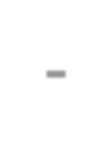 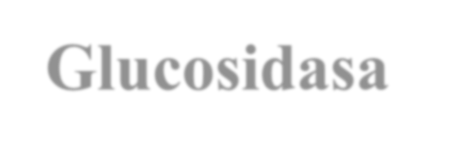 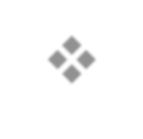 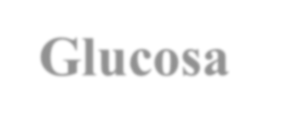 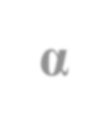 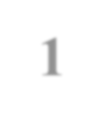 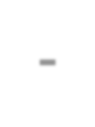 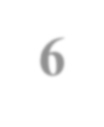 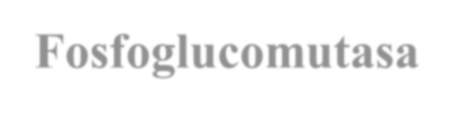 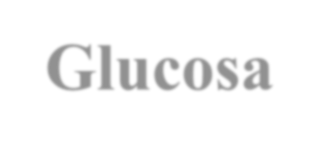 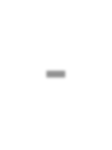 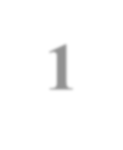 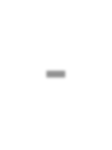 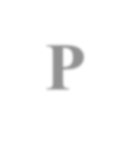 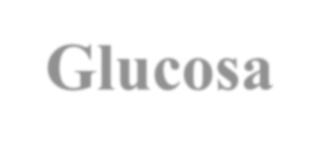 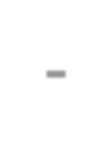 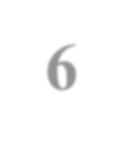 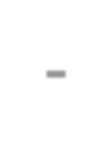 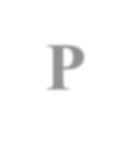 Fosfoglucomutasa
Glucosa-1-P	Glucosa-6-P
En tejido Hepático y riñón no en el músculo ni cerebro:
Glucosa-6-fosfatasa
Glucosa-6-P	Glucosa libre	Sangre
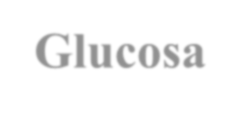 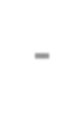 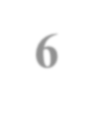 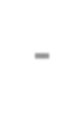 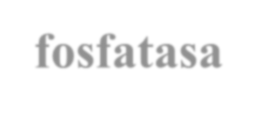 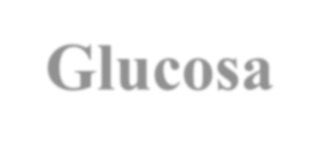 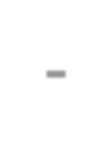 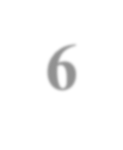 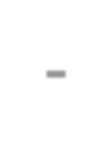 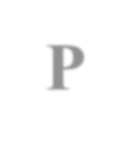 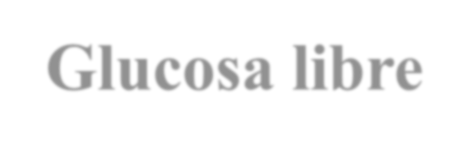 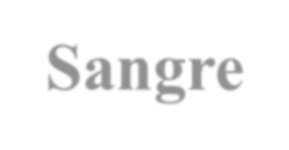 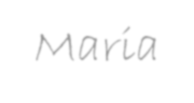 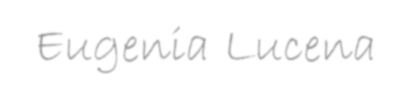 Maria Eugenia Lucena
Glucogenólisis
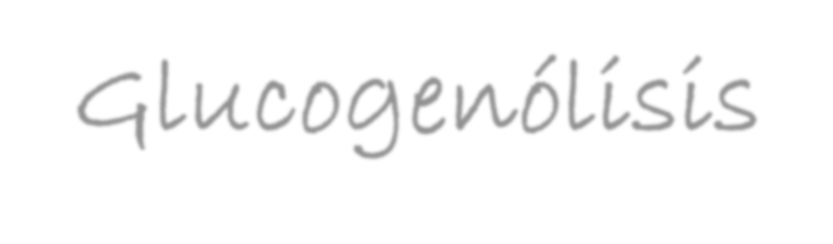 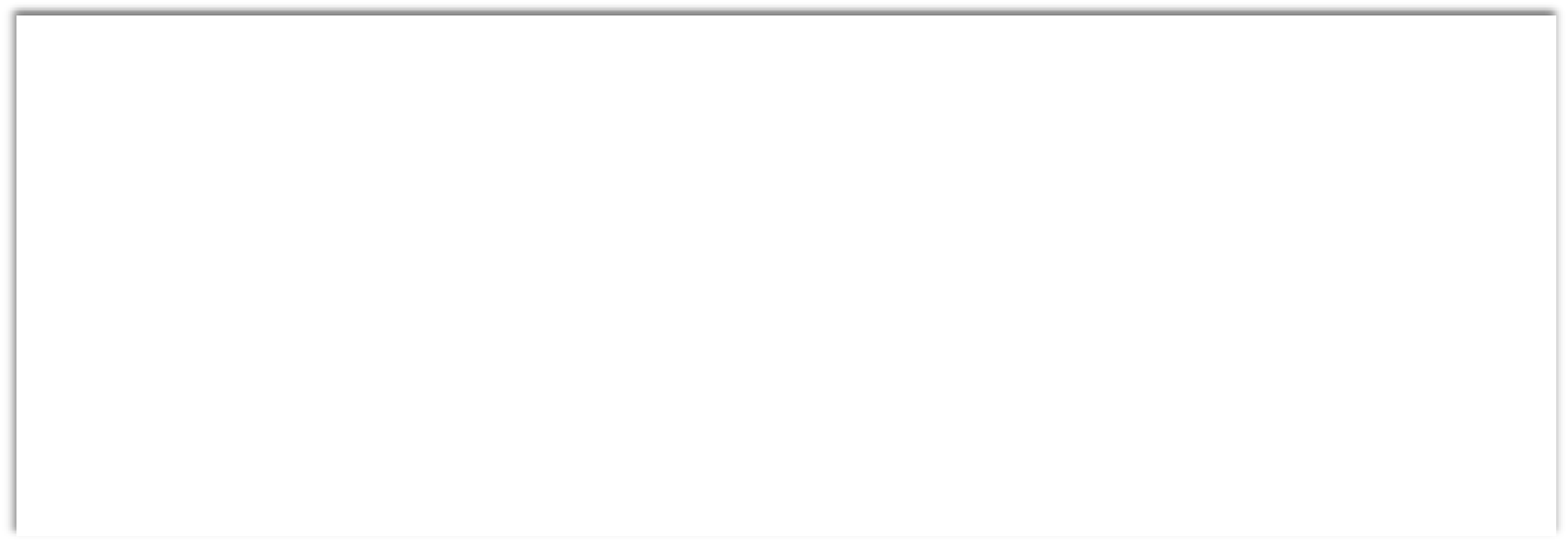 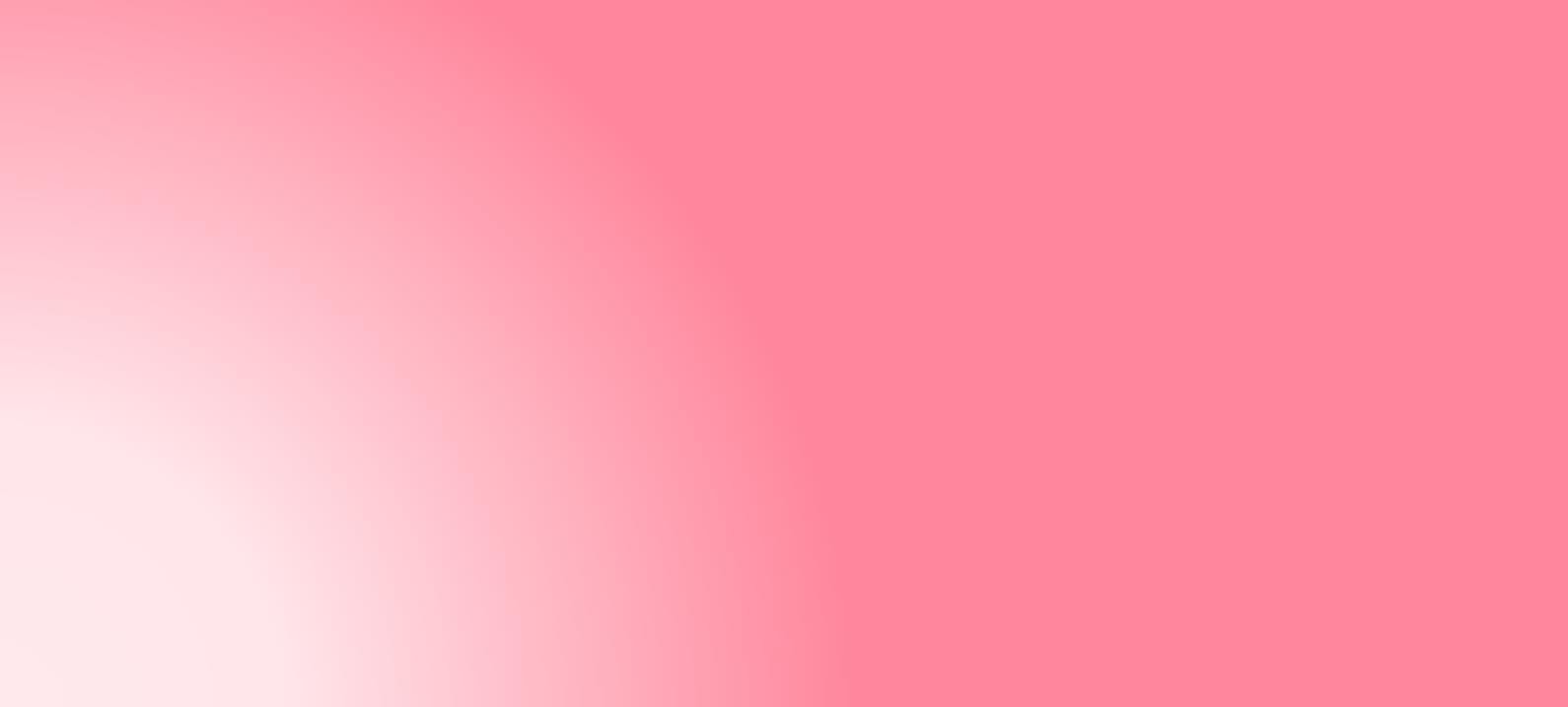 La regulación de este metabolismo se lleva a cabo principalmente  a través de la concentración de la glucosa extracelular.

Hormonas como el glucagón activan la glucogenólisis, mientras
que la insulina la inhibe.

En el músculo es el calcio el encargado de activar la síntesis de  glucógeno, y este a su vez es el encargado de auto inhibir su  producción excesiva .
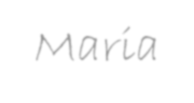 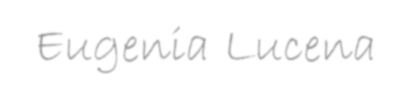 Maria Eugenia Lucena
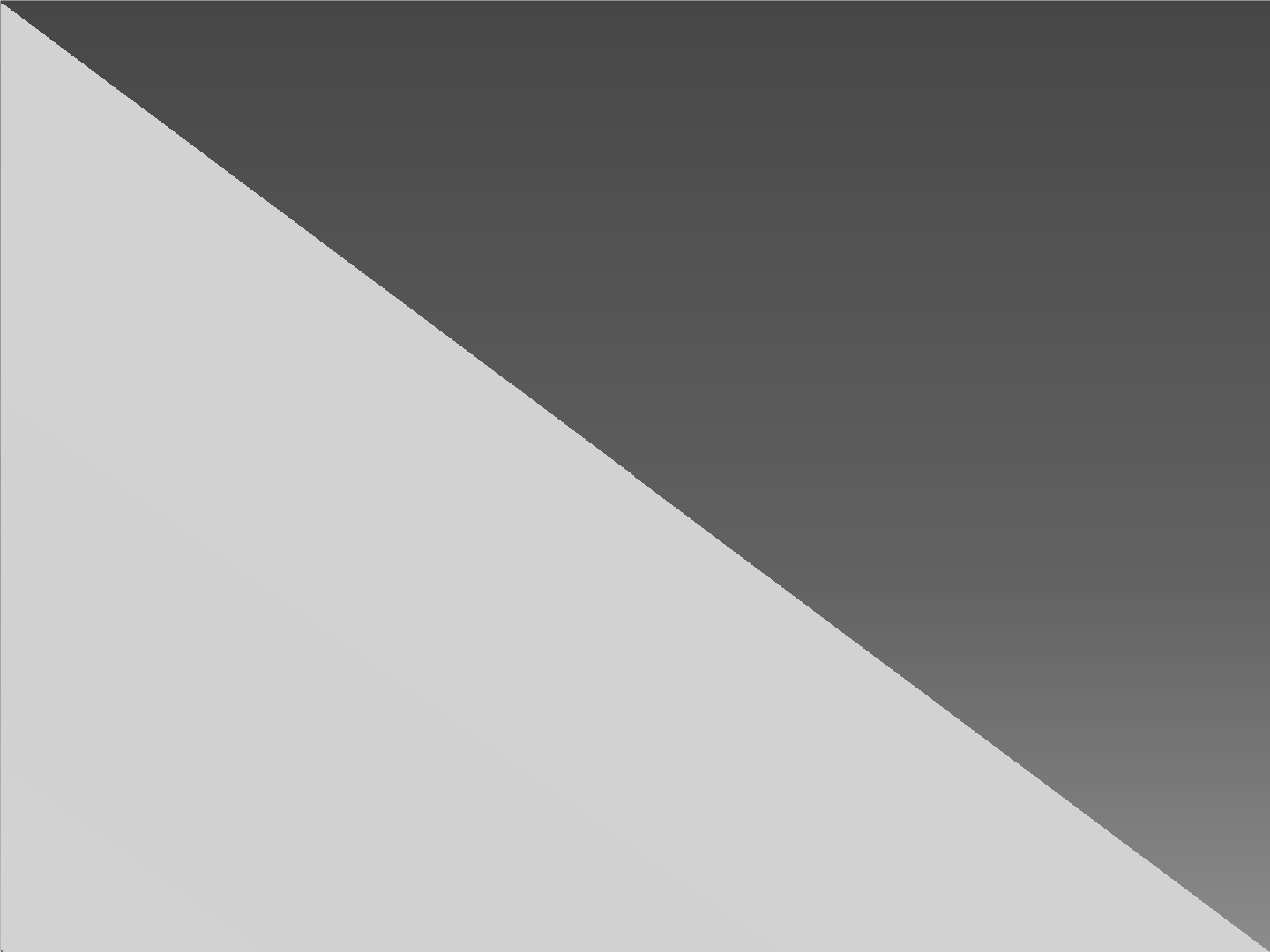 Glucogénesis
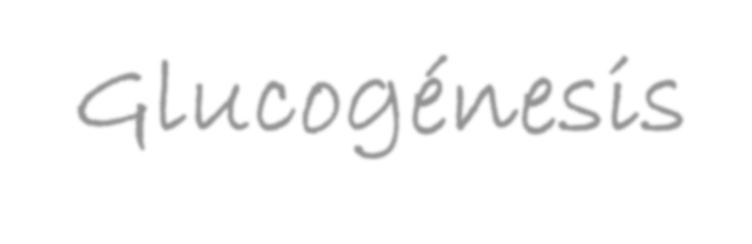 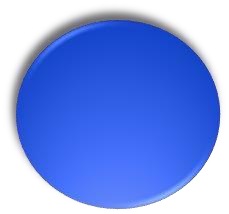 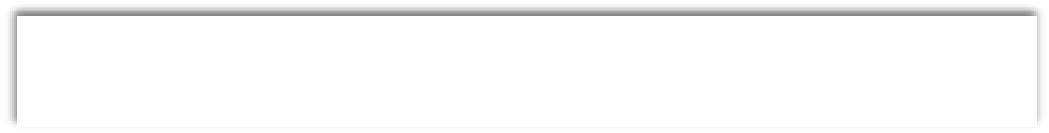 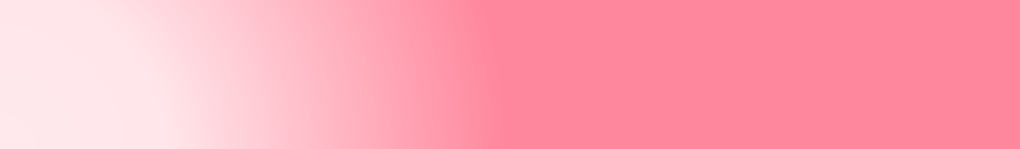 Se lleva a cabo principalmente en el hígado, y en  menor medida en el músculo.
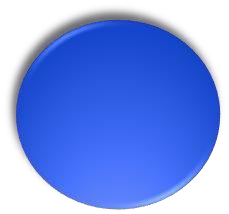 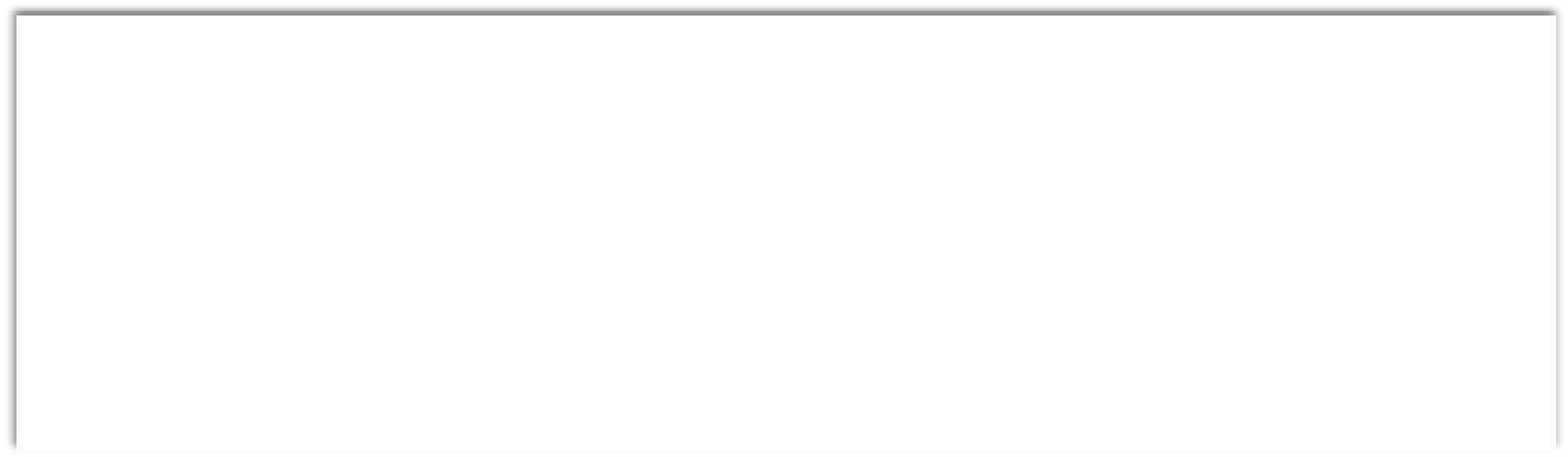 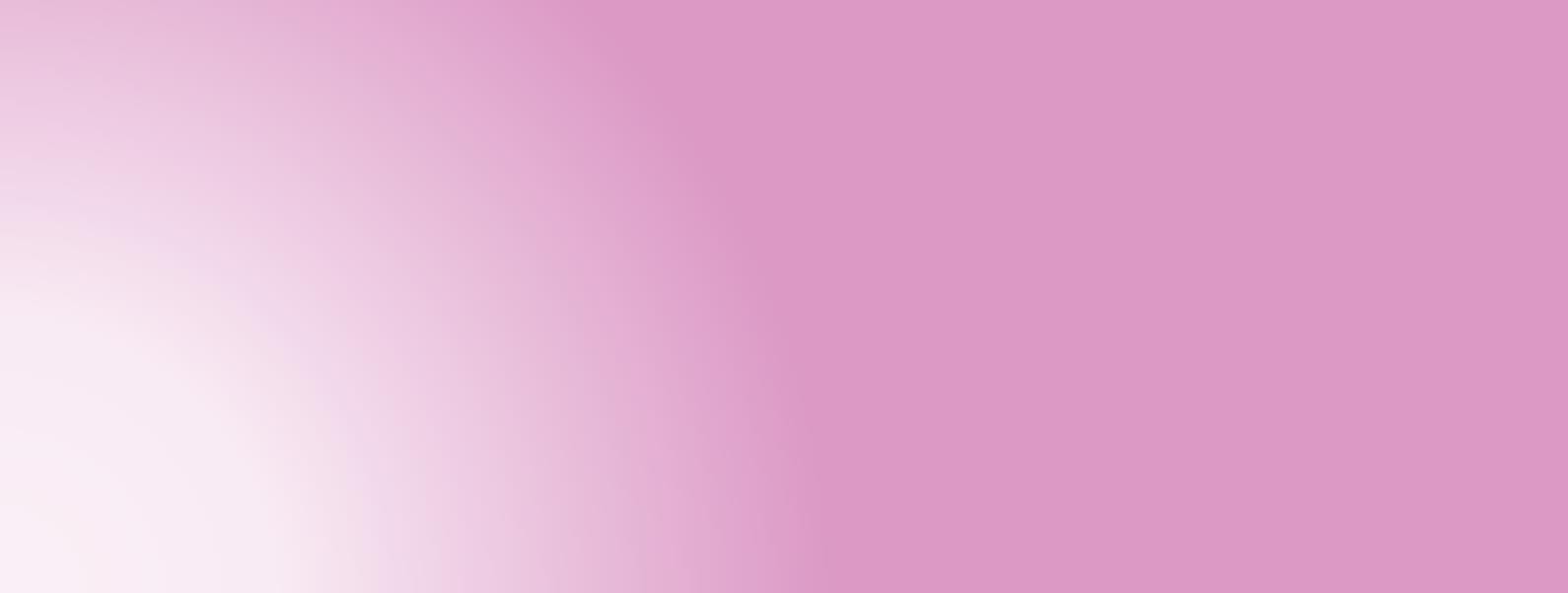 La síntesis de glucógeno precisa de tres actividades enzimáticas:

Para activar la molécula de glucosa: UDP-glucosa pirofosforilasa.

Para añadir la molécula de glucosa activada al extremo de la molécula de  glucógeno: glucógeno sintasa.

Para	generar	las	ramificaciones	del	glucógeno:	enzima	ramificante
GlucógenoUTP.

Hormonas como la adrenalina y el  glucagón favorecen la degradación  del glucógeno, mientras que la  insulina estimula su síntesis.
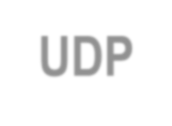 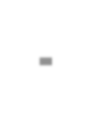 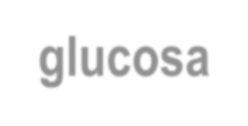 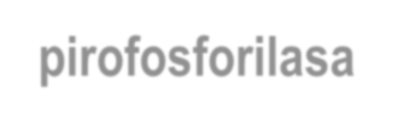 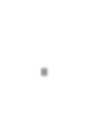 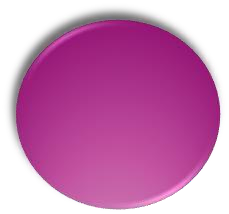 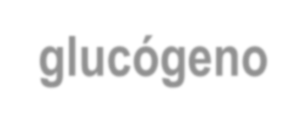 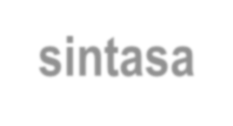 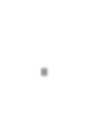 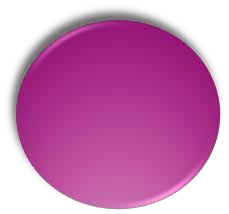 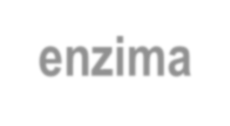 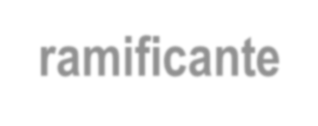 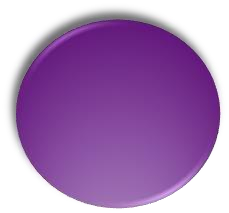 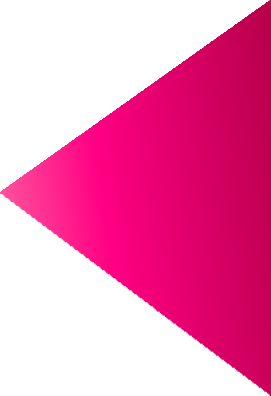 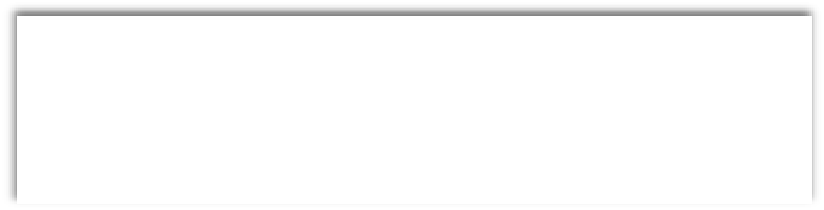 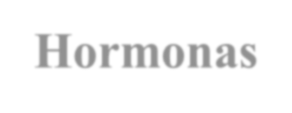 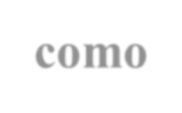 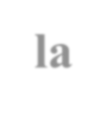 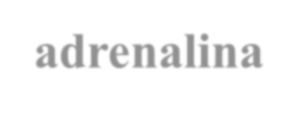 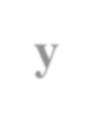 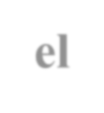 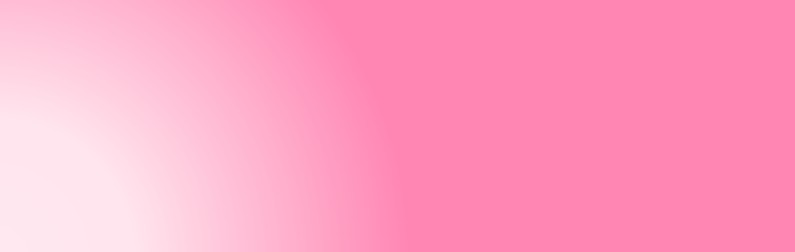 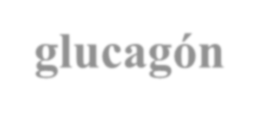 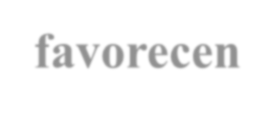 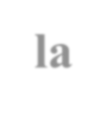 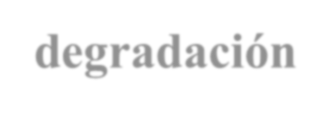 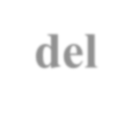 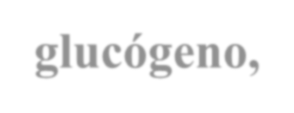 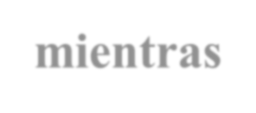 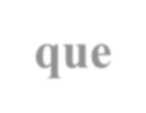 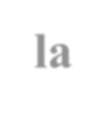 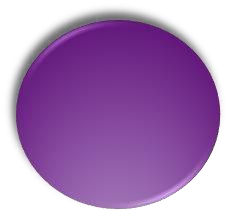 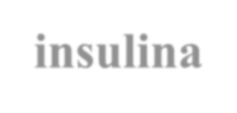 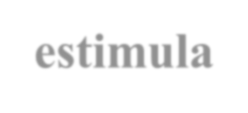 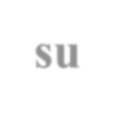 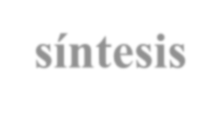 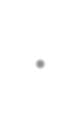 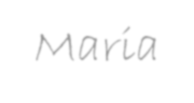 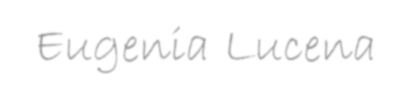 Maria Eugenia Lucena
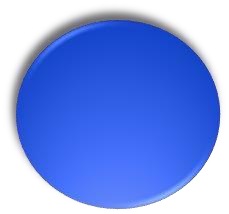 Gluconeogénesis
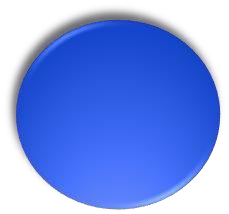 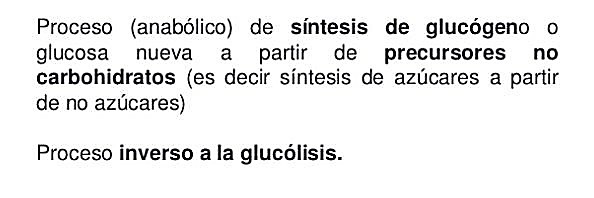 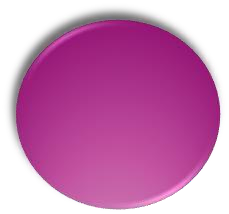 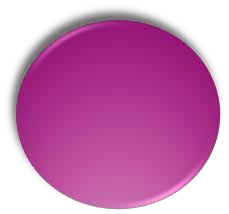 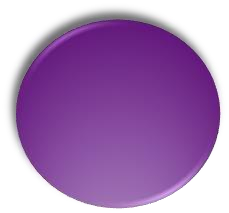 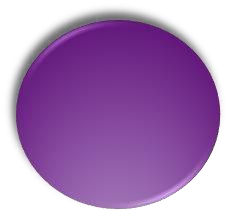 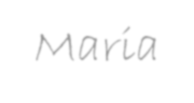 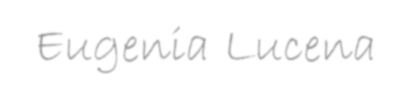 Maria Eugenia Lucena
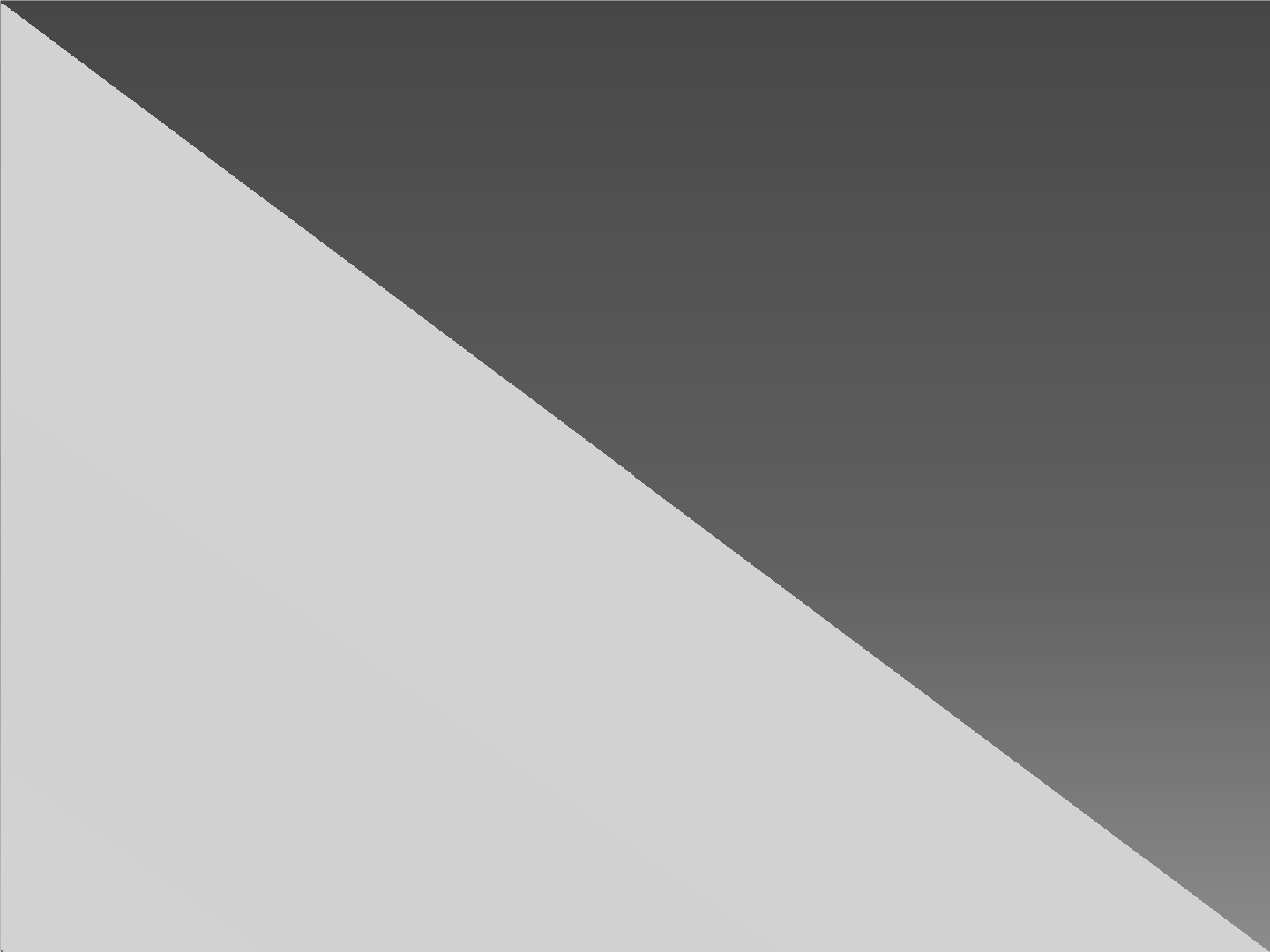 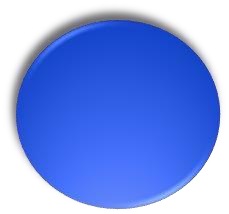 Gluconeogénesis
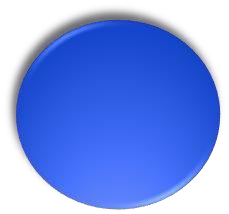 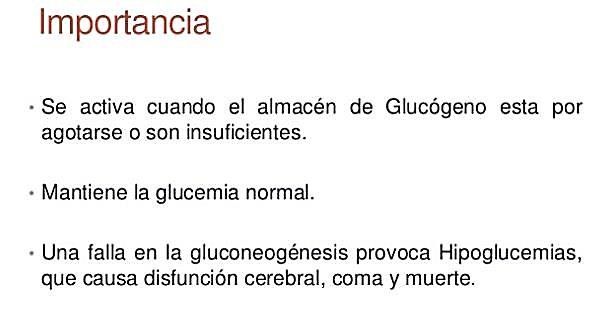 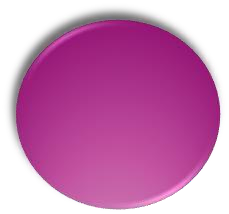 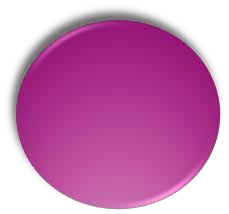 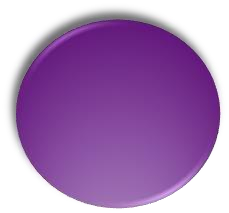 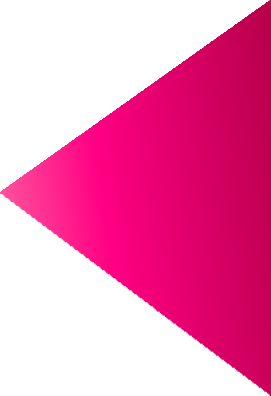 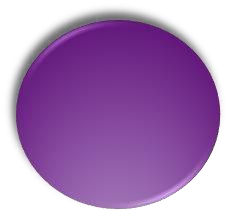 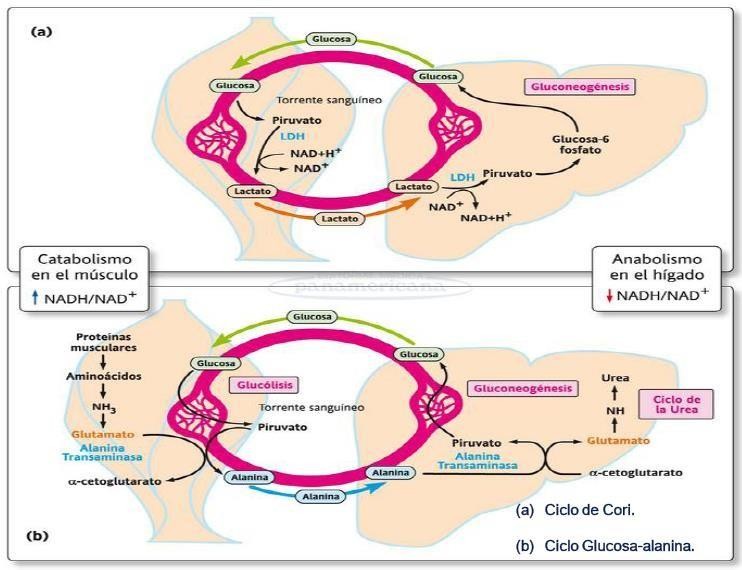 Ciclo de Cori: glucógeno muscular se oxida a ácido láctico; este llega al hígado, donde se convierte, vía gluconeogénesis, en glucosa, la cual es transportada nuevamente al músculo, donde se almacena como glucógeno.
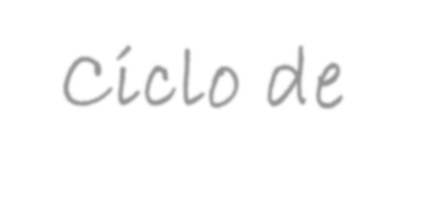 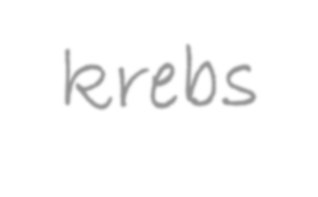 Ciclo de krebs
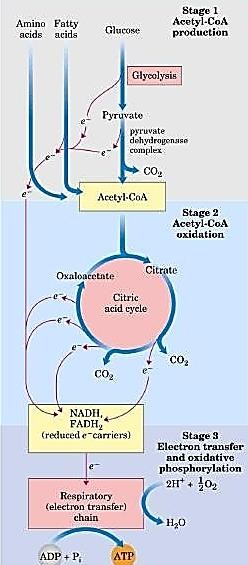 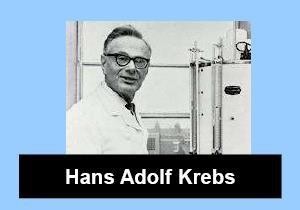 1937
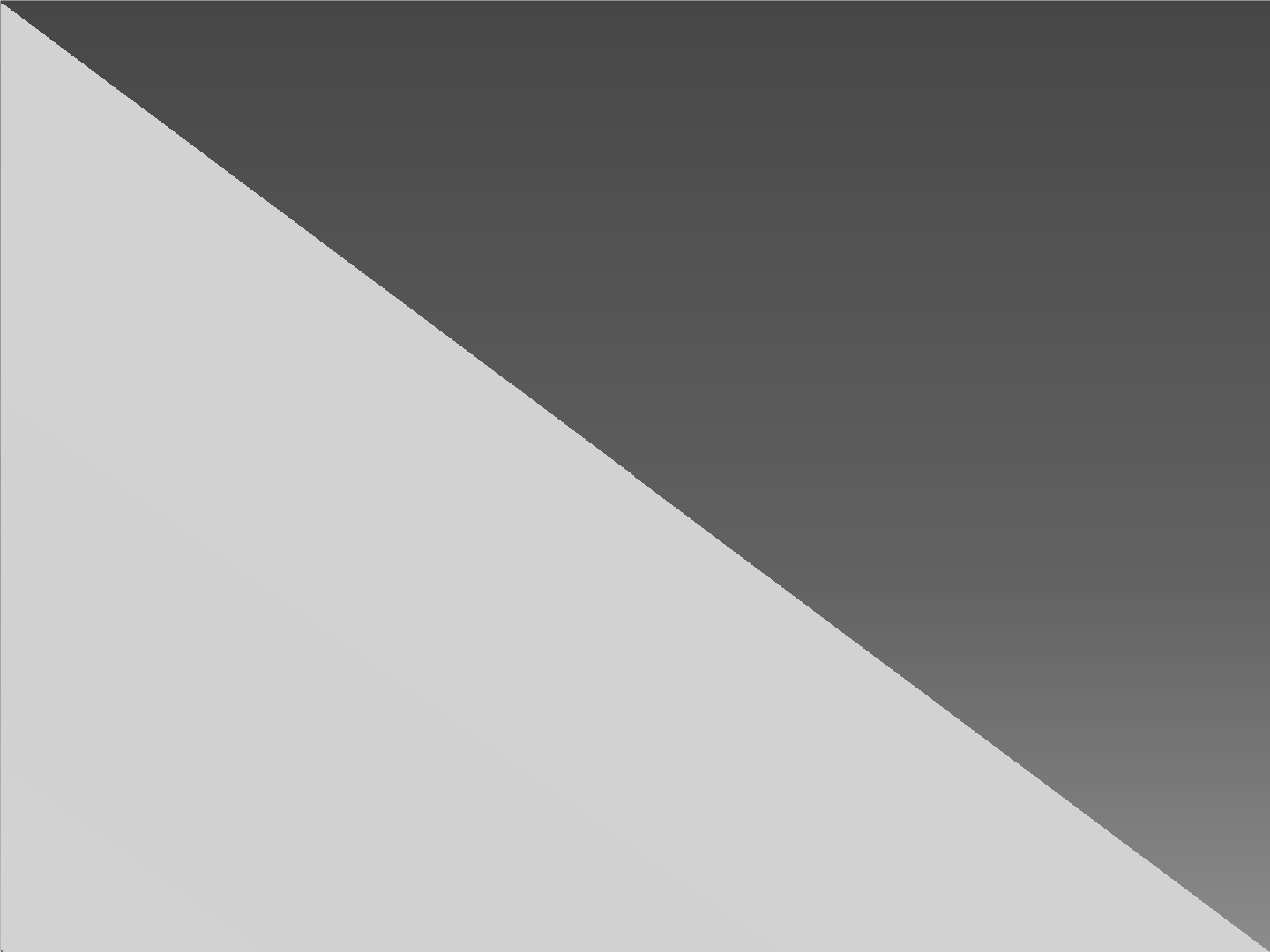 Ciclo de krebs
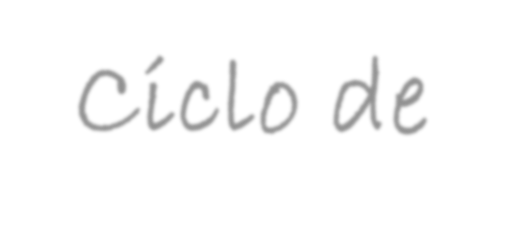 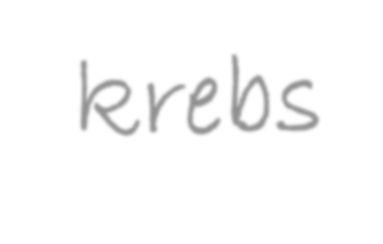 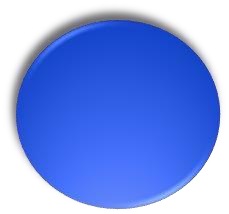 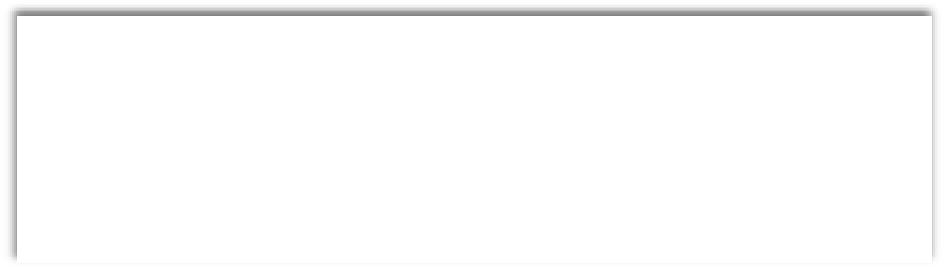 En el ciclo de krebs se realiza la  oxidación de las moléculas de acetil  CoA hasta producir CO2 generando  gran cantidad de energía
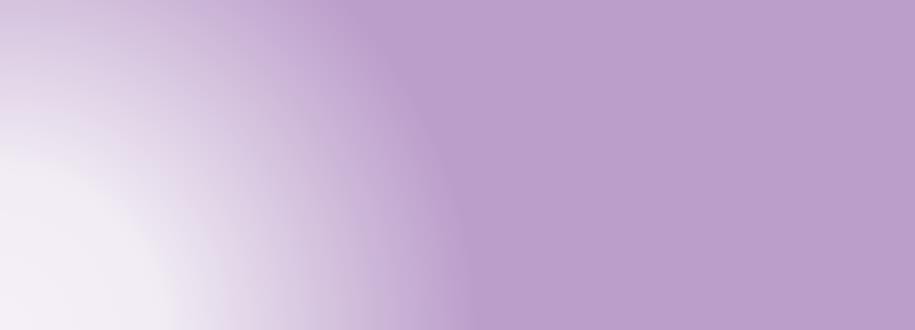 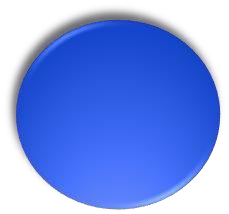 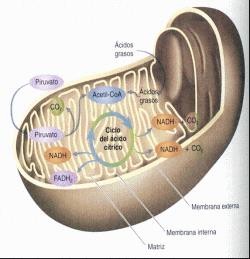 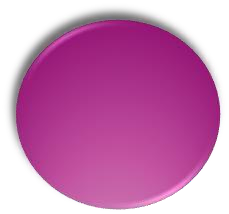 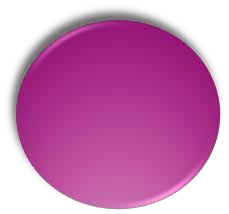 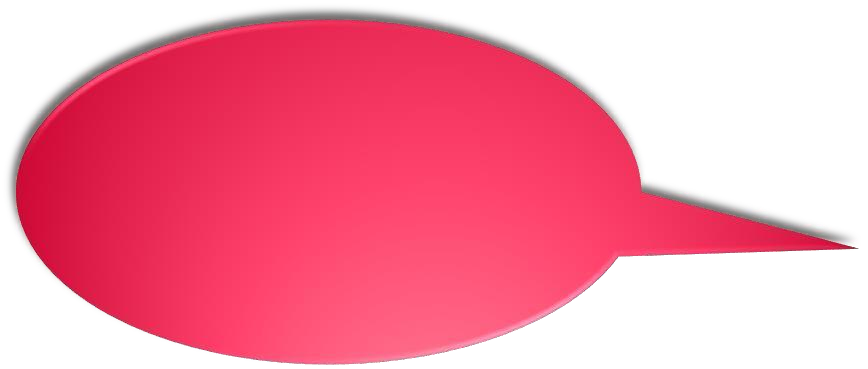 Succinato  deshidrogenasa  (Membrana interna)
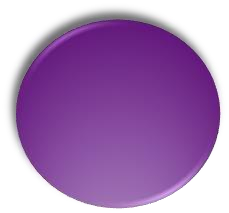 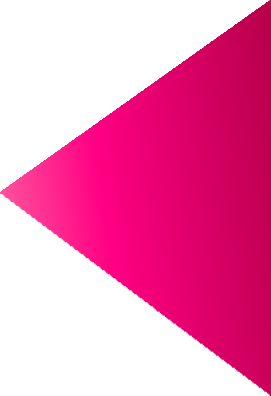 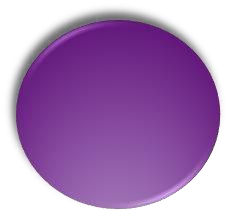 Ciclo de Krebs
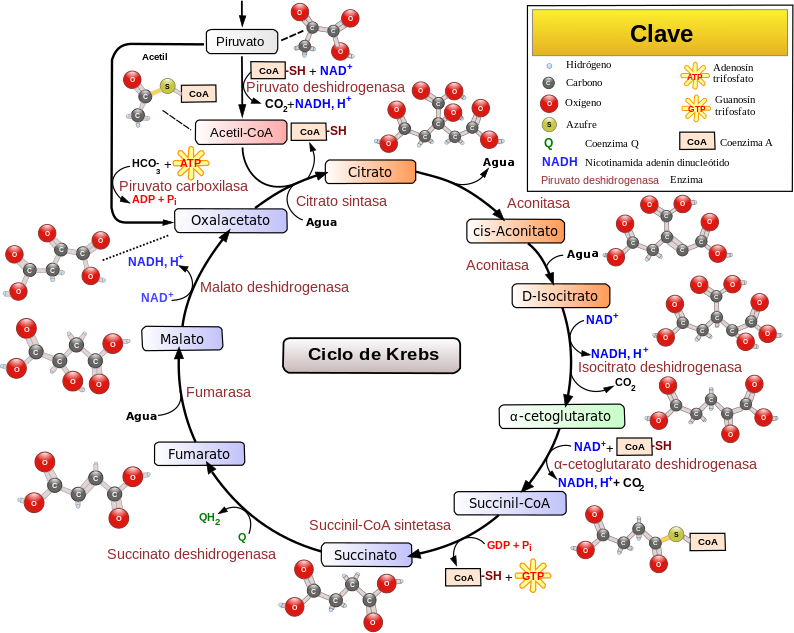 O2,	las	dos
ácido	pirúvico
En	presencia	de
moléculas formadas glucólisis segundo
de
como	resultado
de	la
en	el
se	descomponen
paso	de	la	respiración
bioquímica. Este paso es nombrado en  honor  a  su  descubridor,  un bioquímico    inglés    nacido    en Alemania, Sir Hans Krebs.
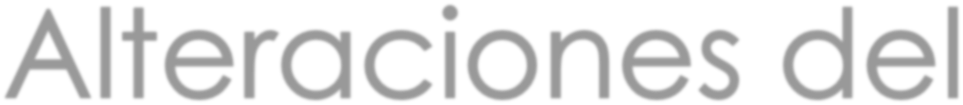 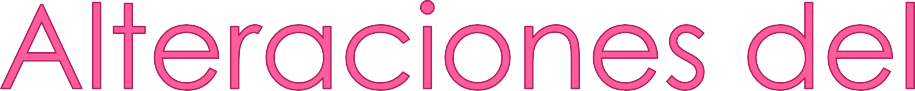 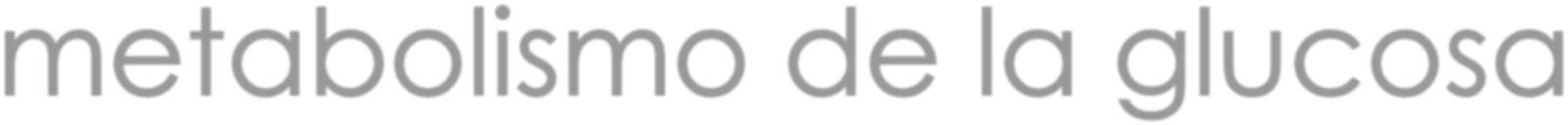 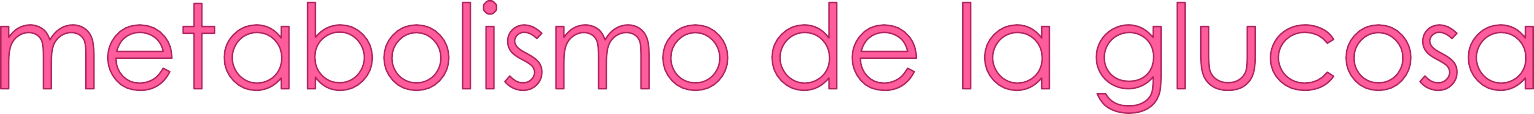 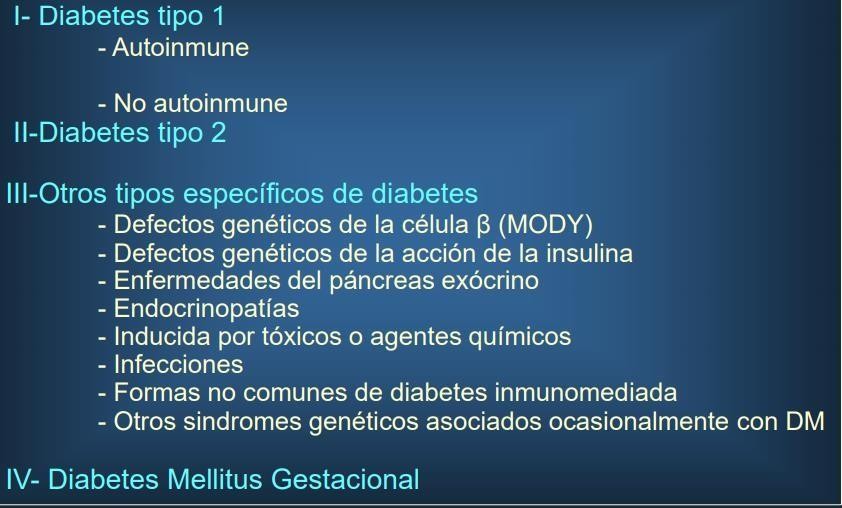 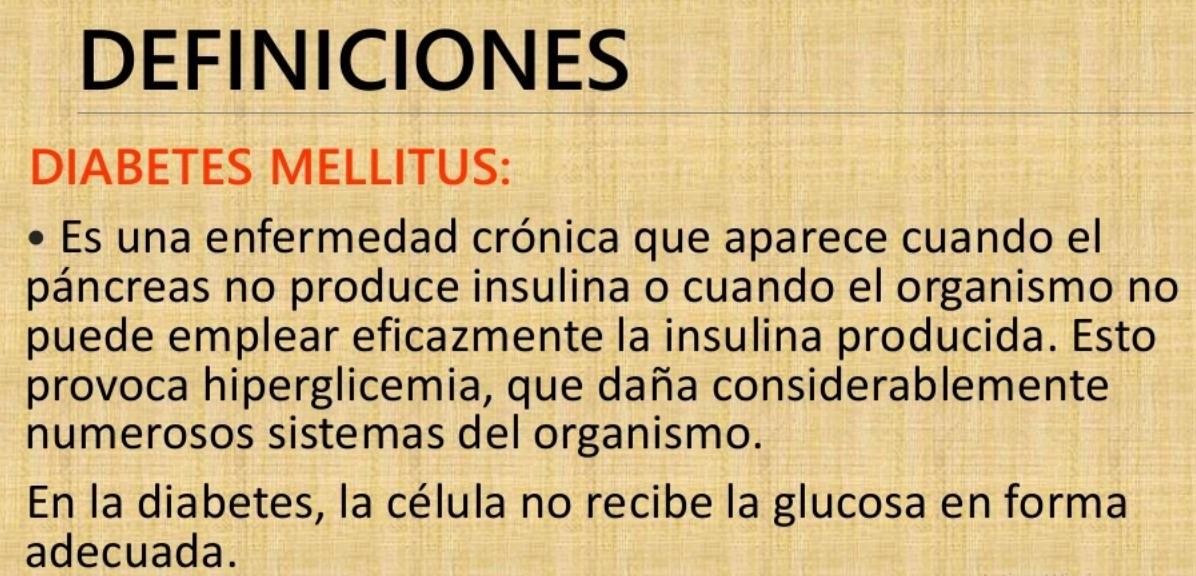 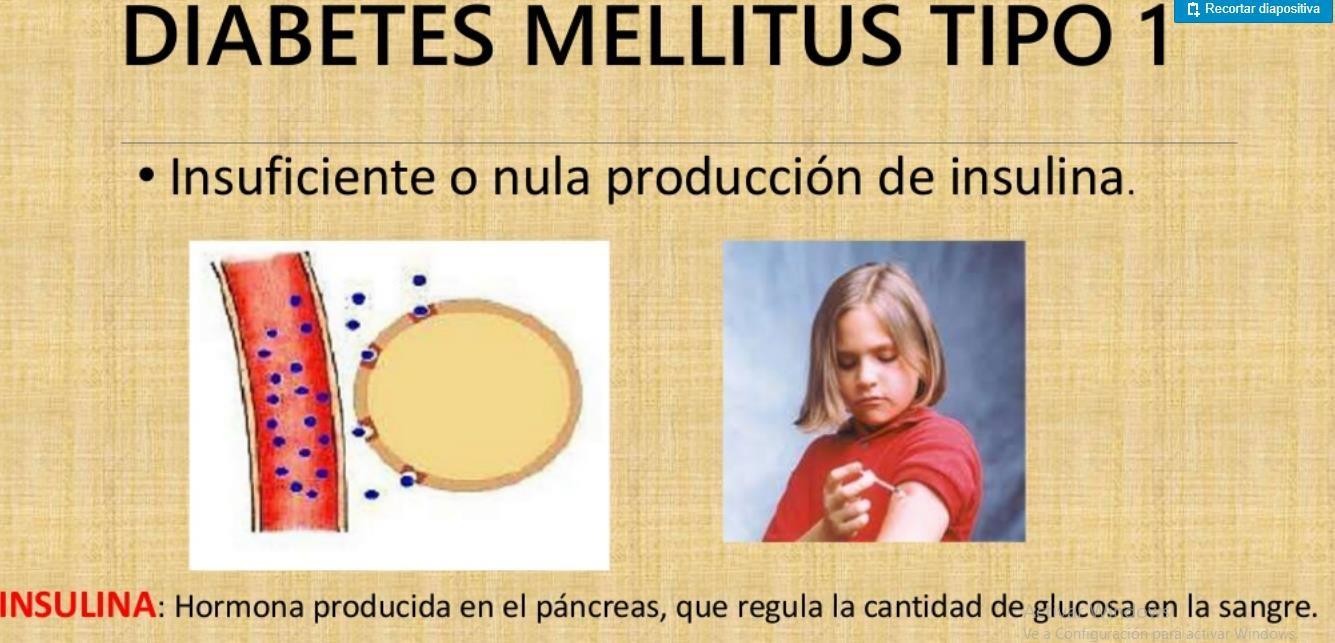 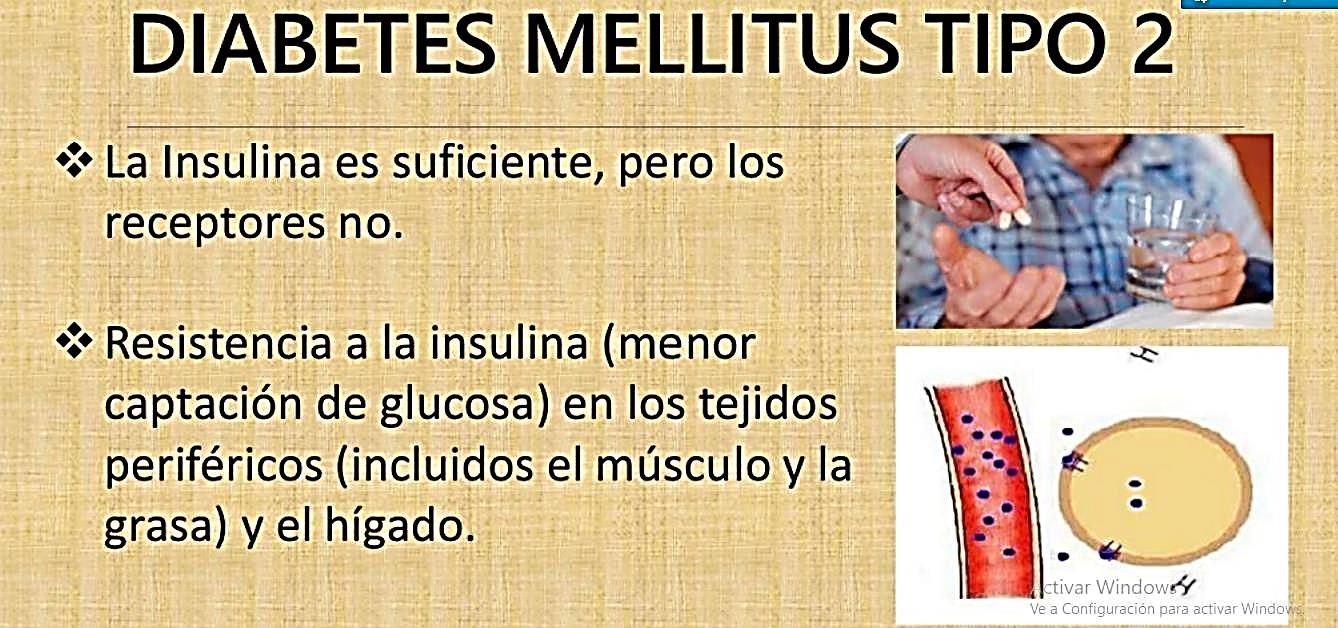 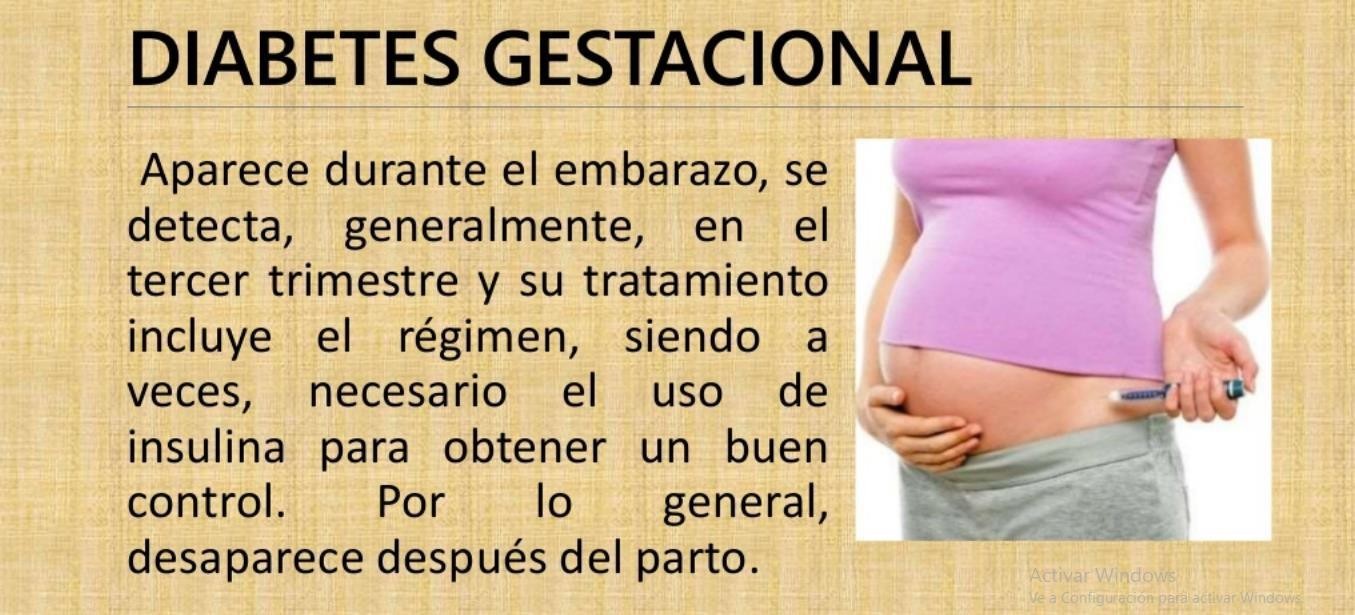 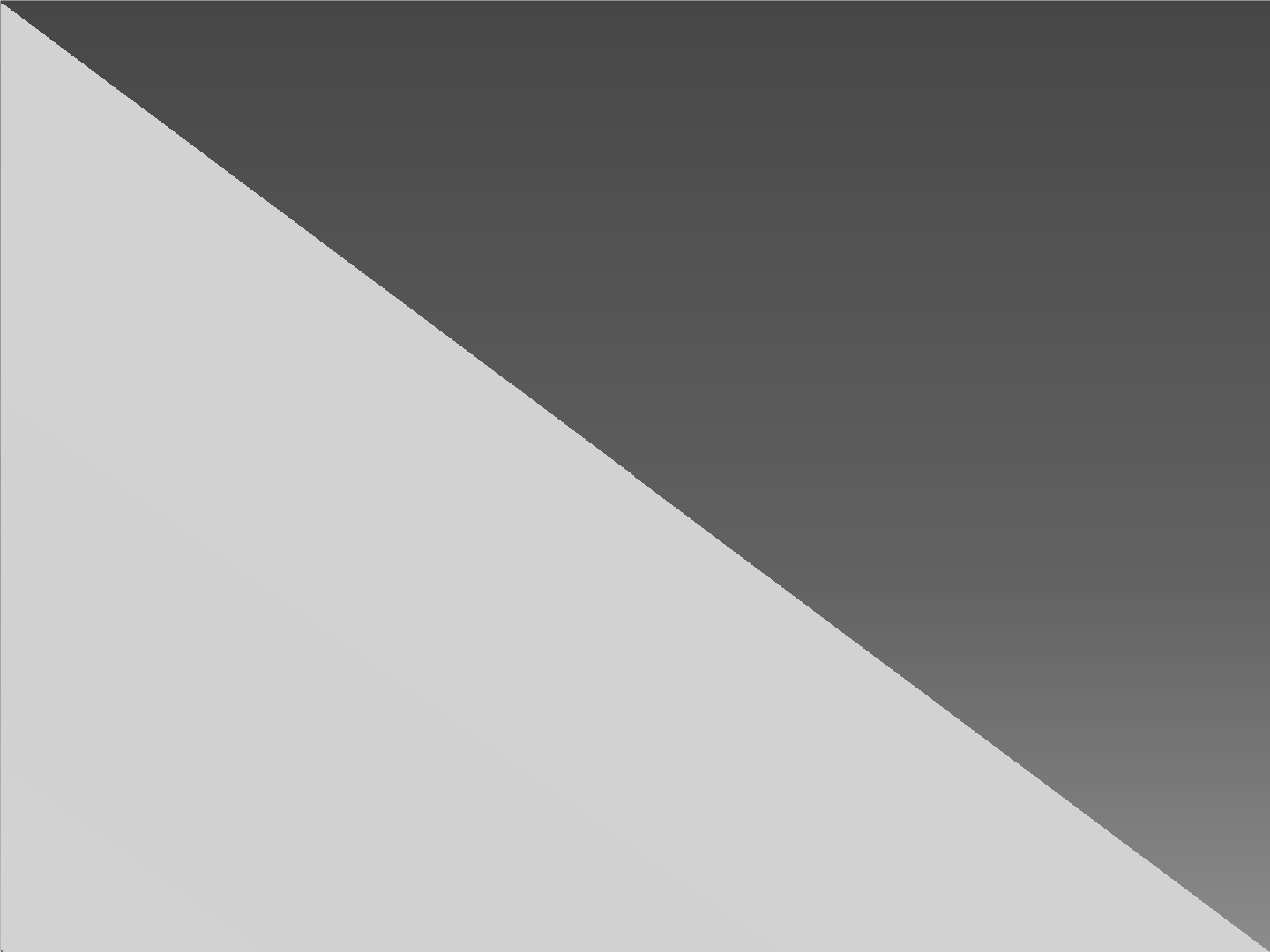 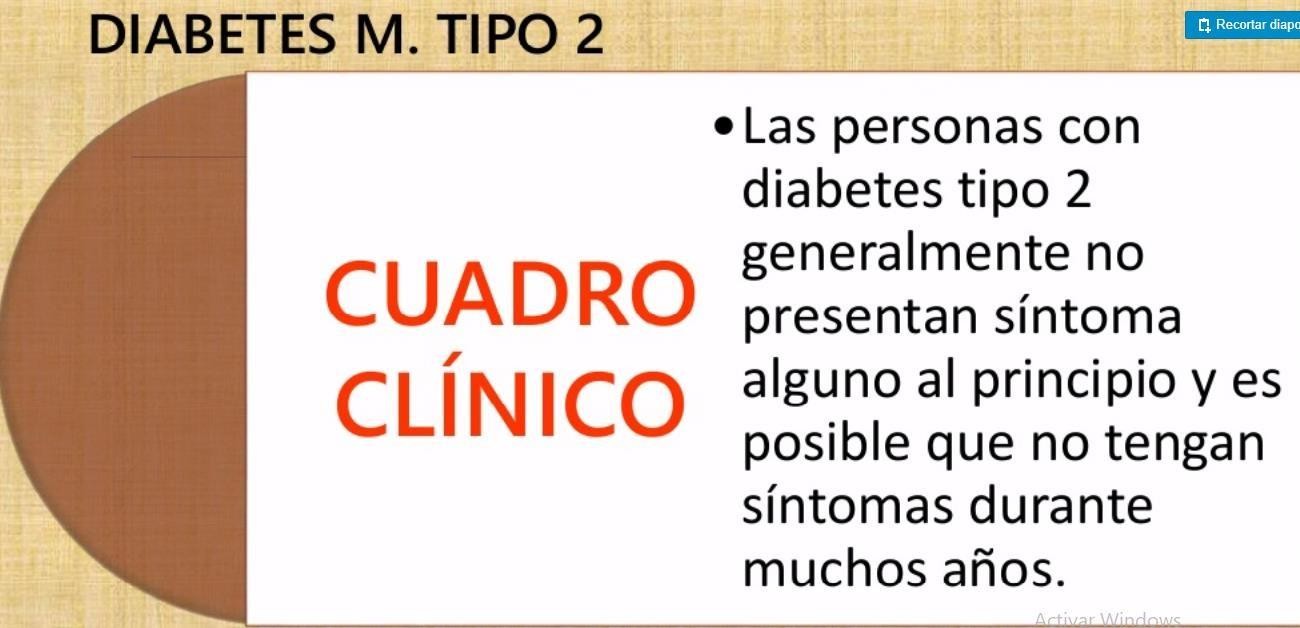 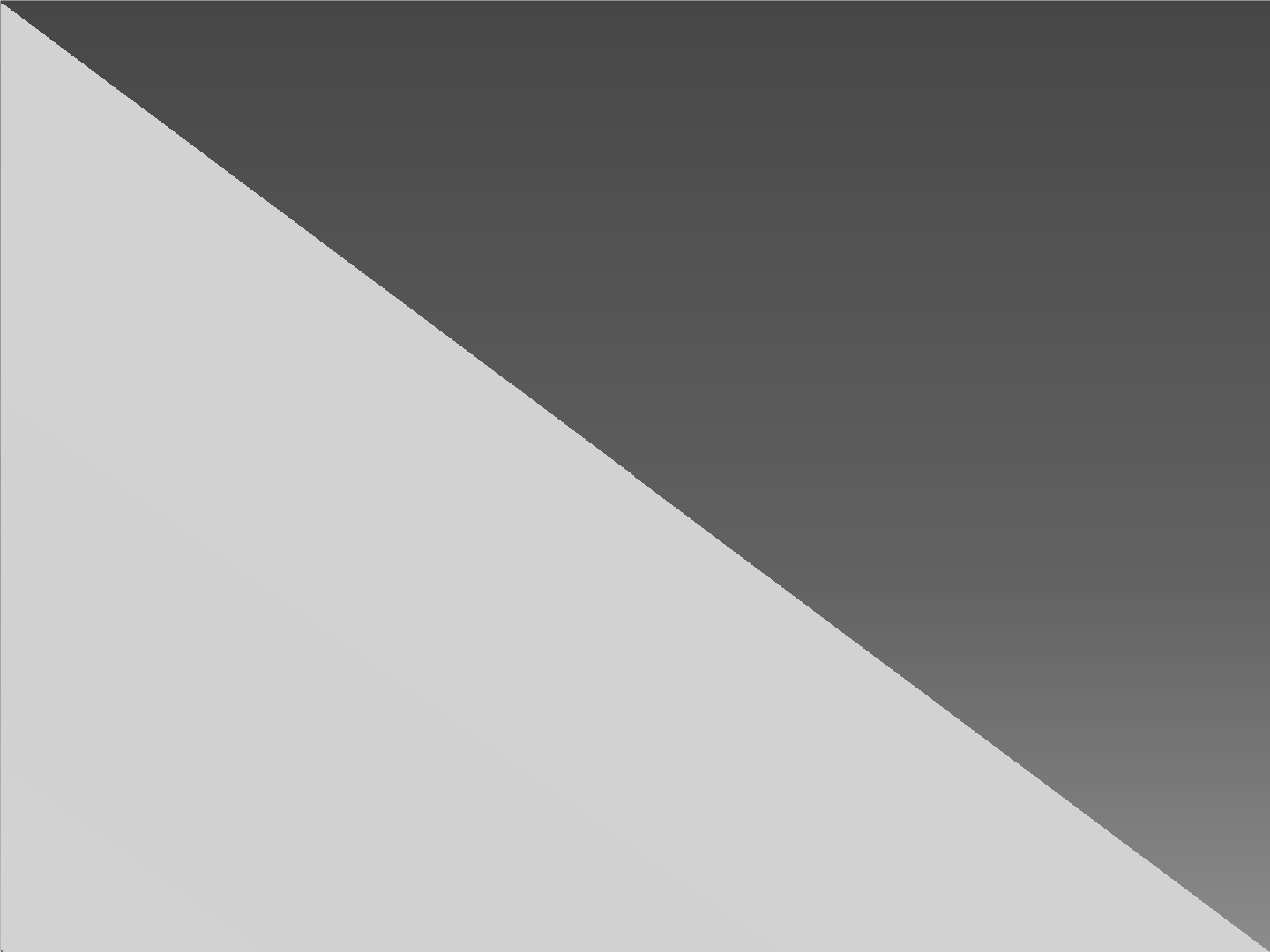 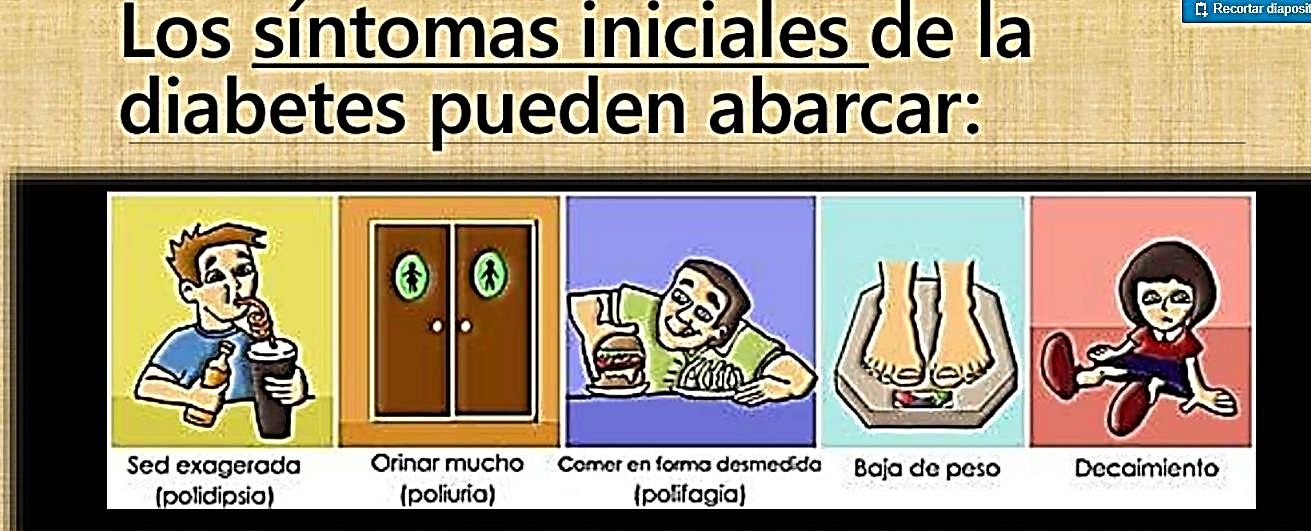 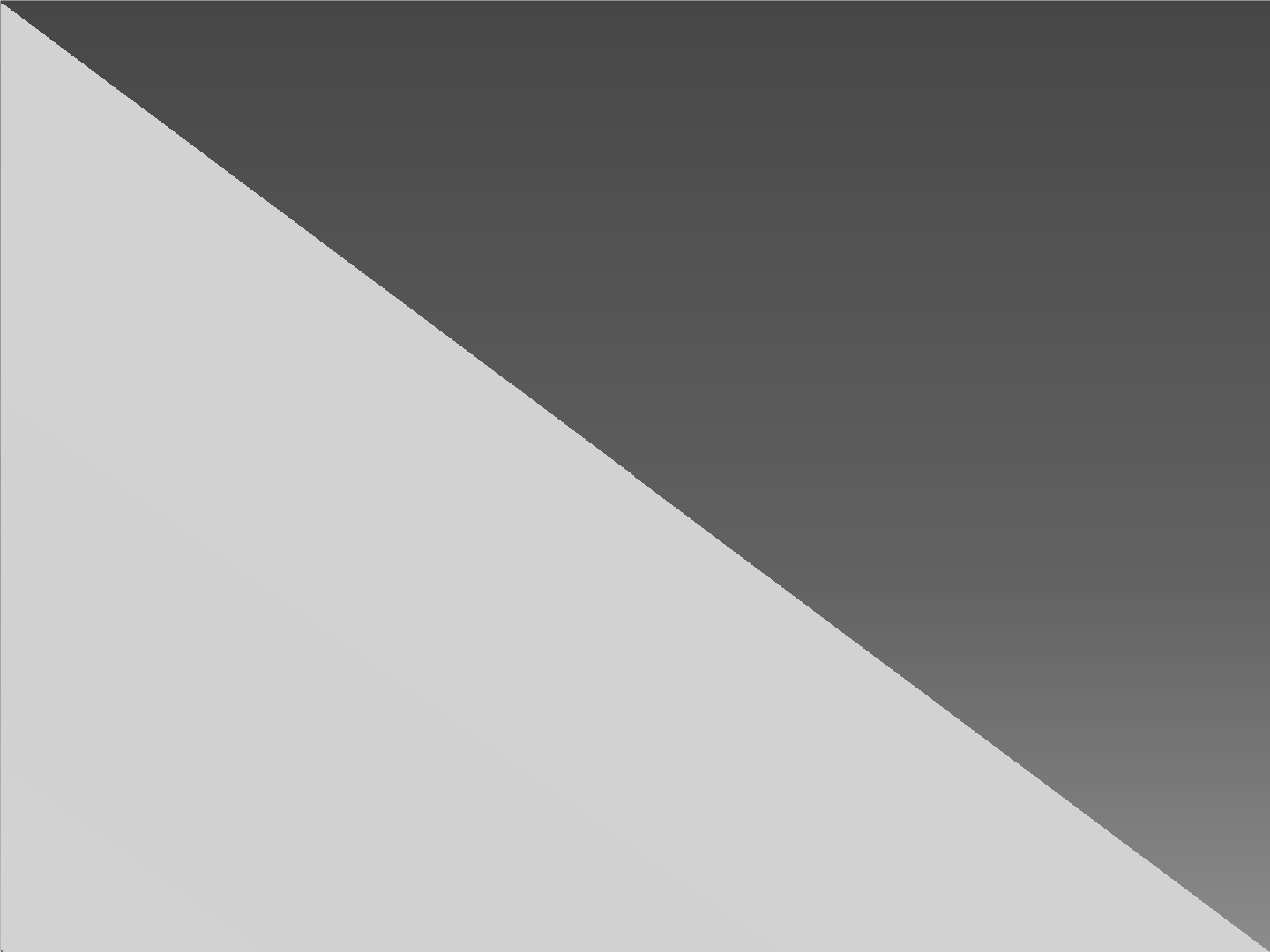 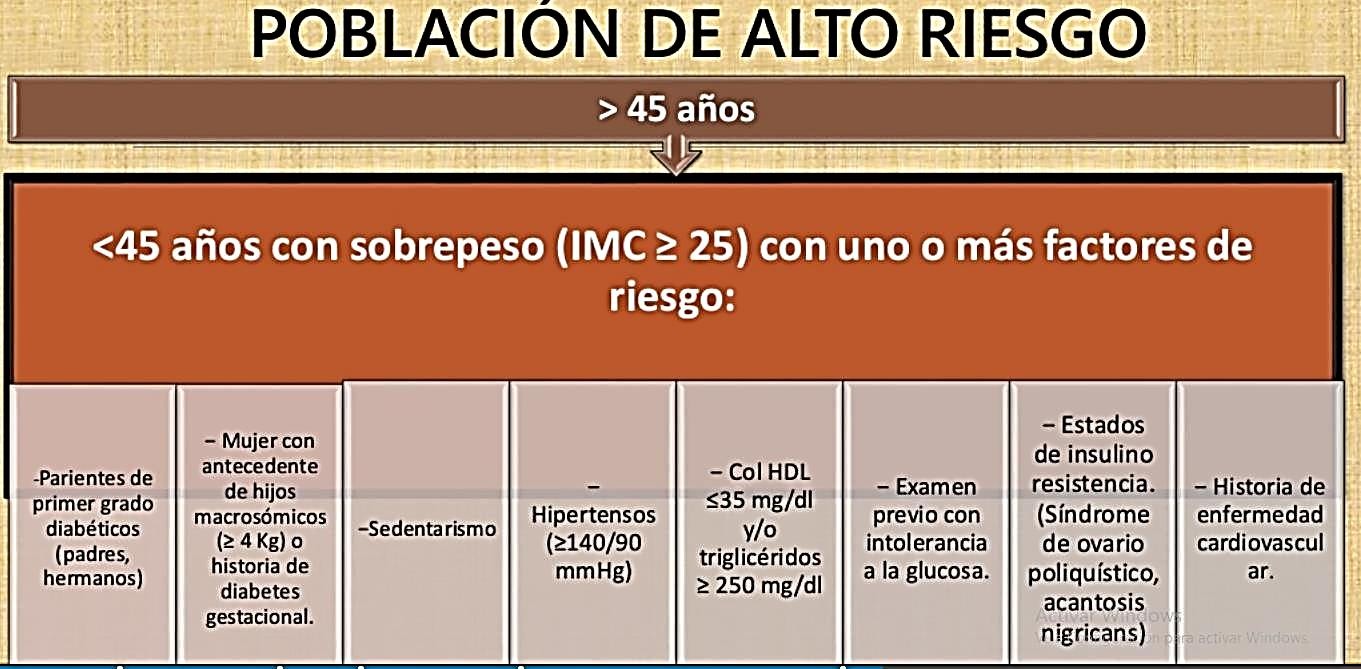 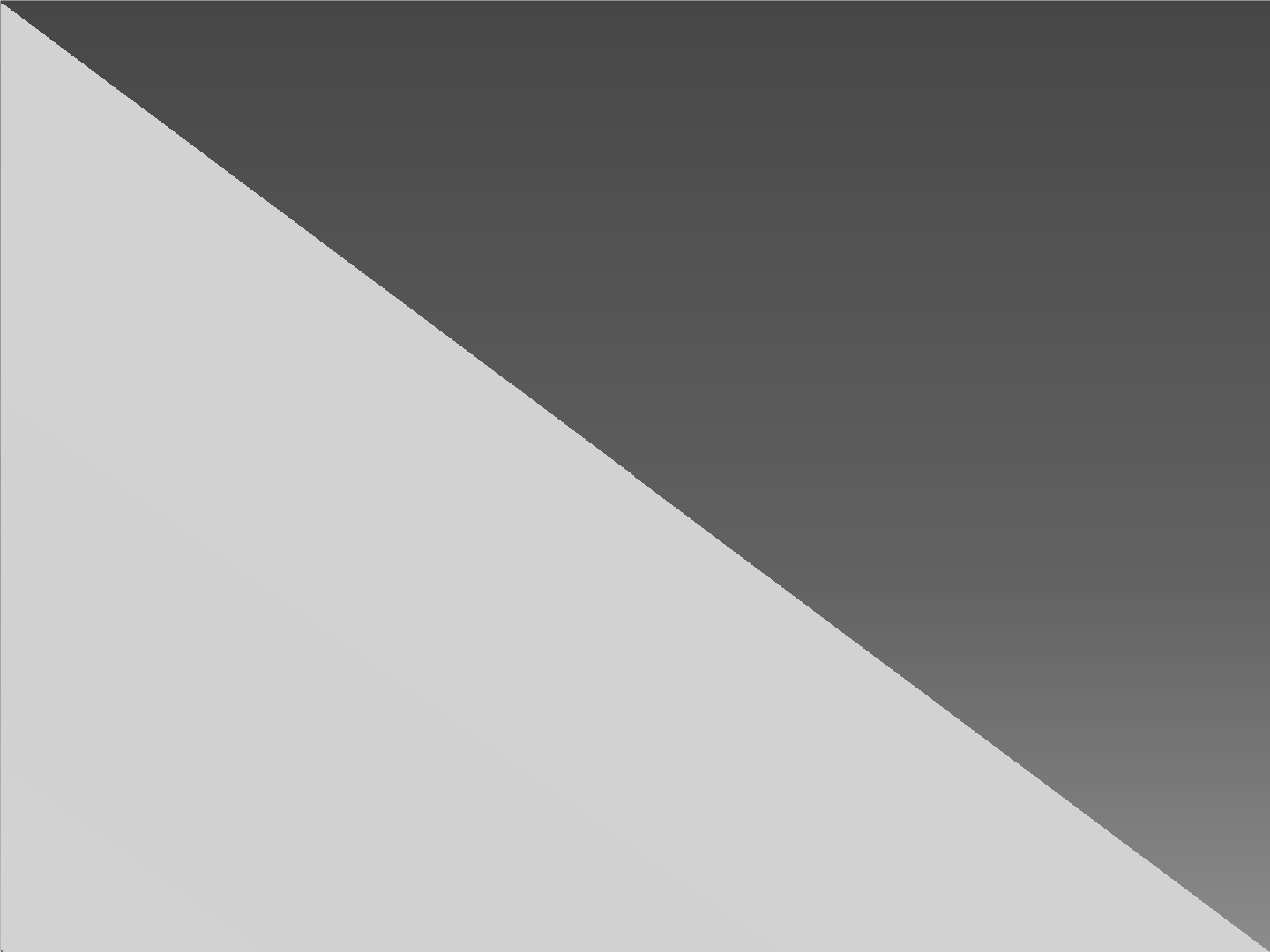 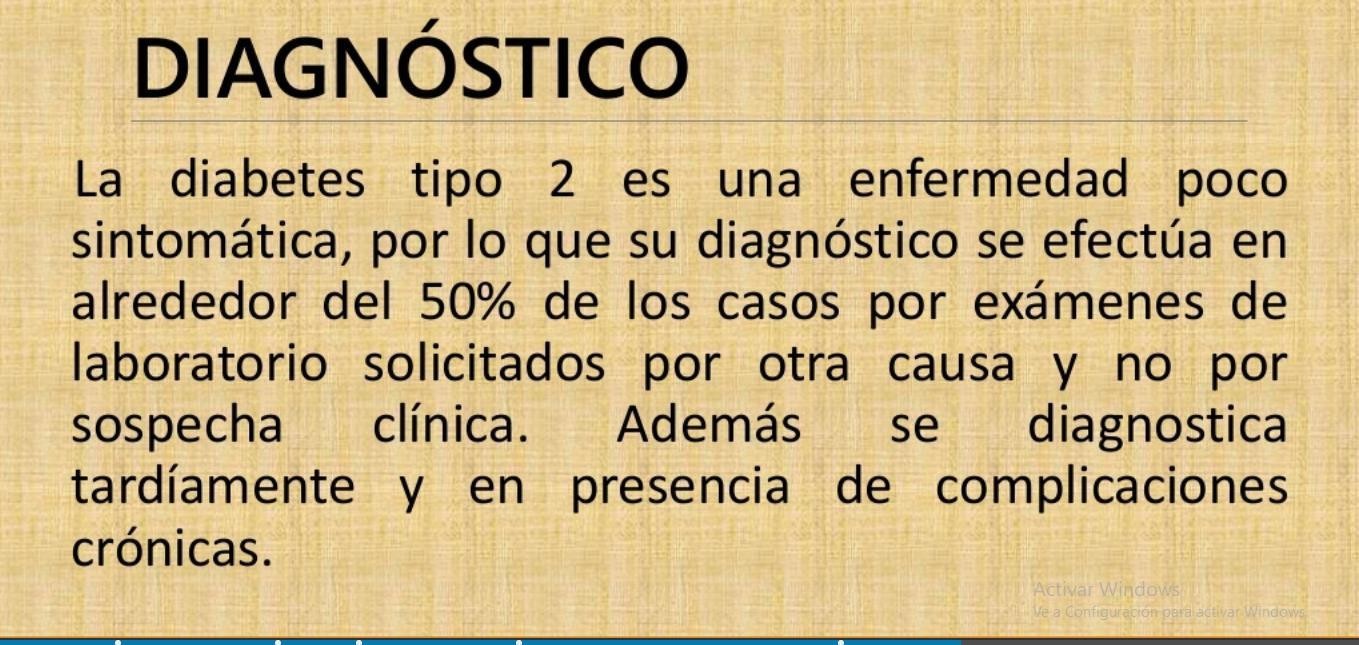 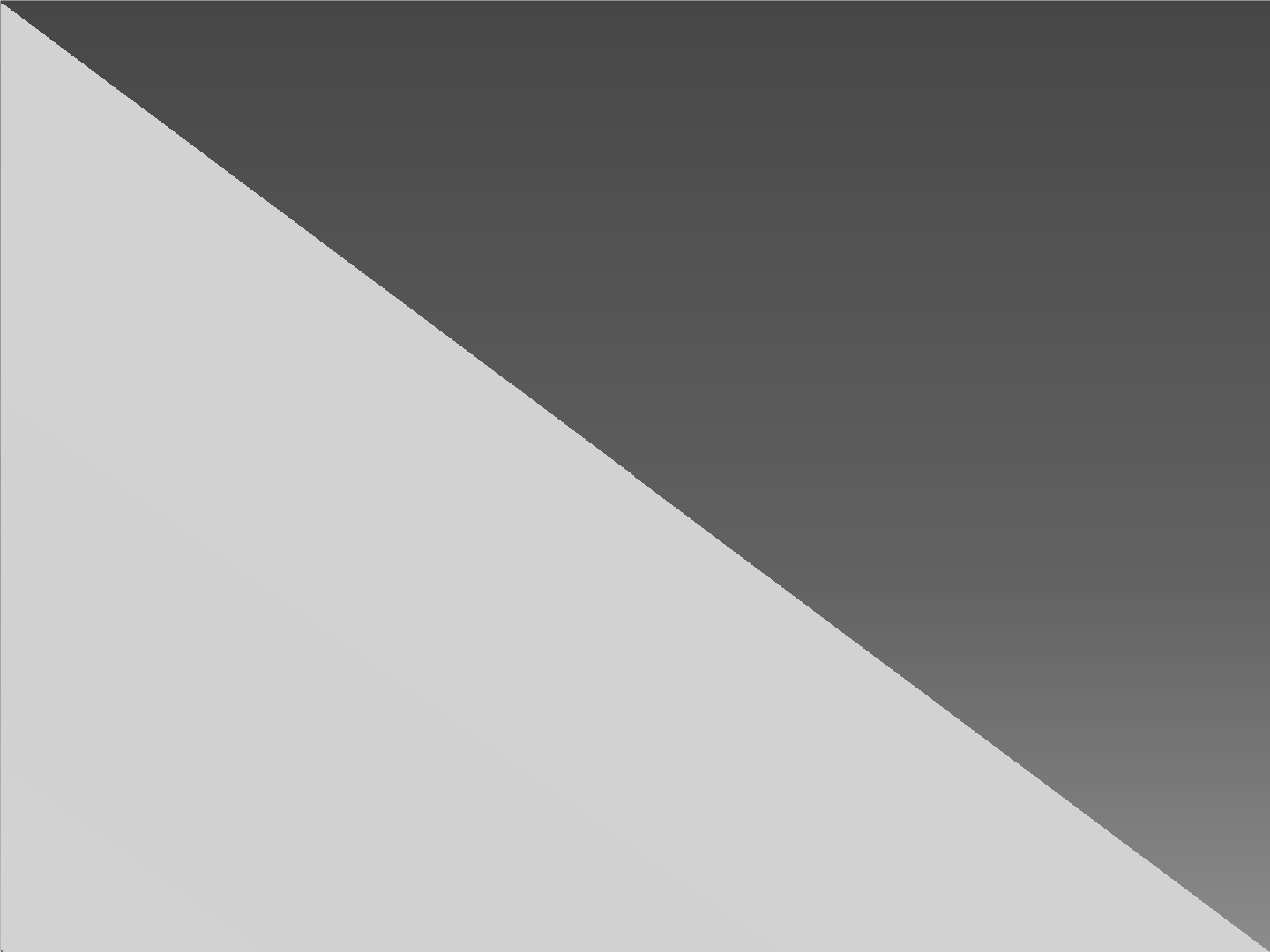 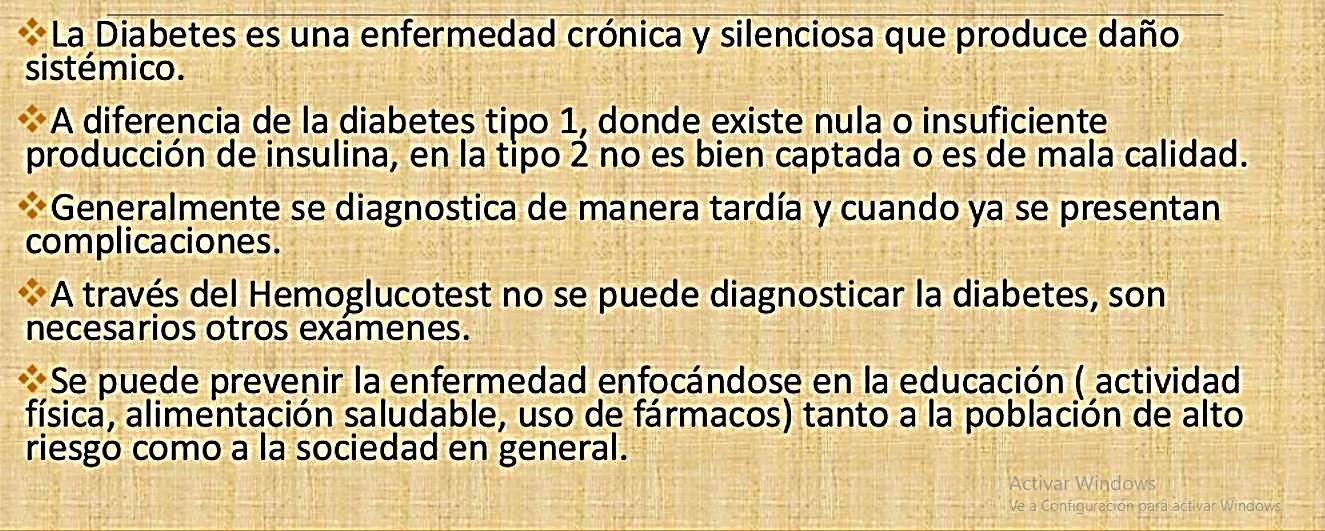 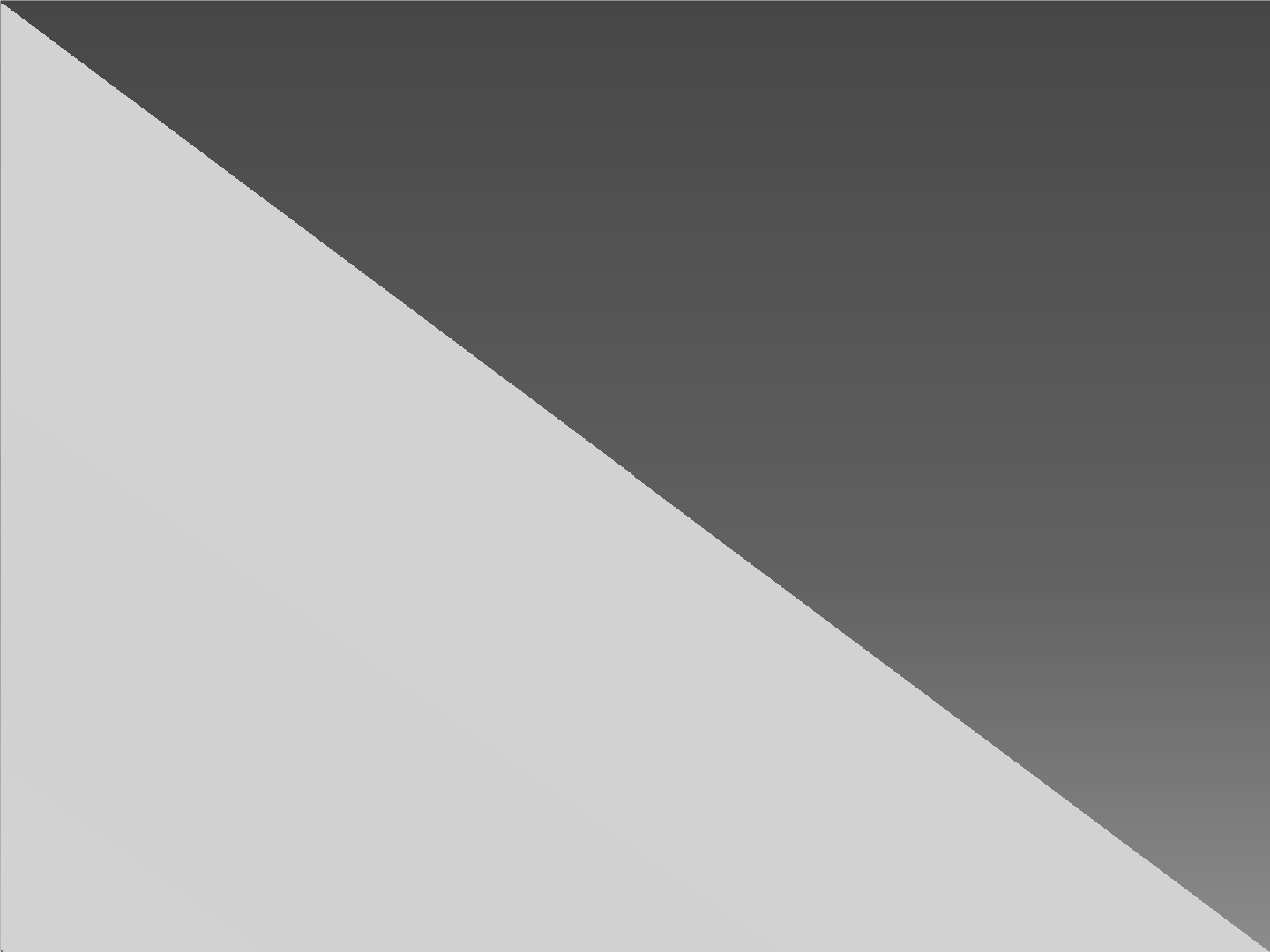 BIBLIOGRAFÍA
1.	Laguna J. Bioquímica de Laguna. 6ta ed. México: Manual moderno; 2009.
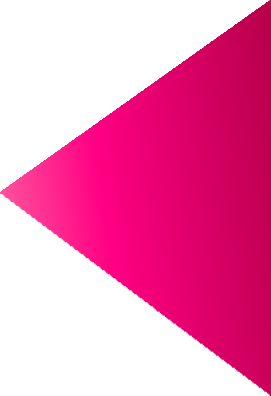 Agradecimiento por el uso de diapositivas a María Eugenia Lucena